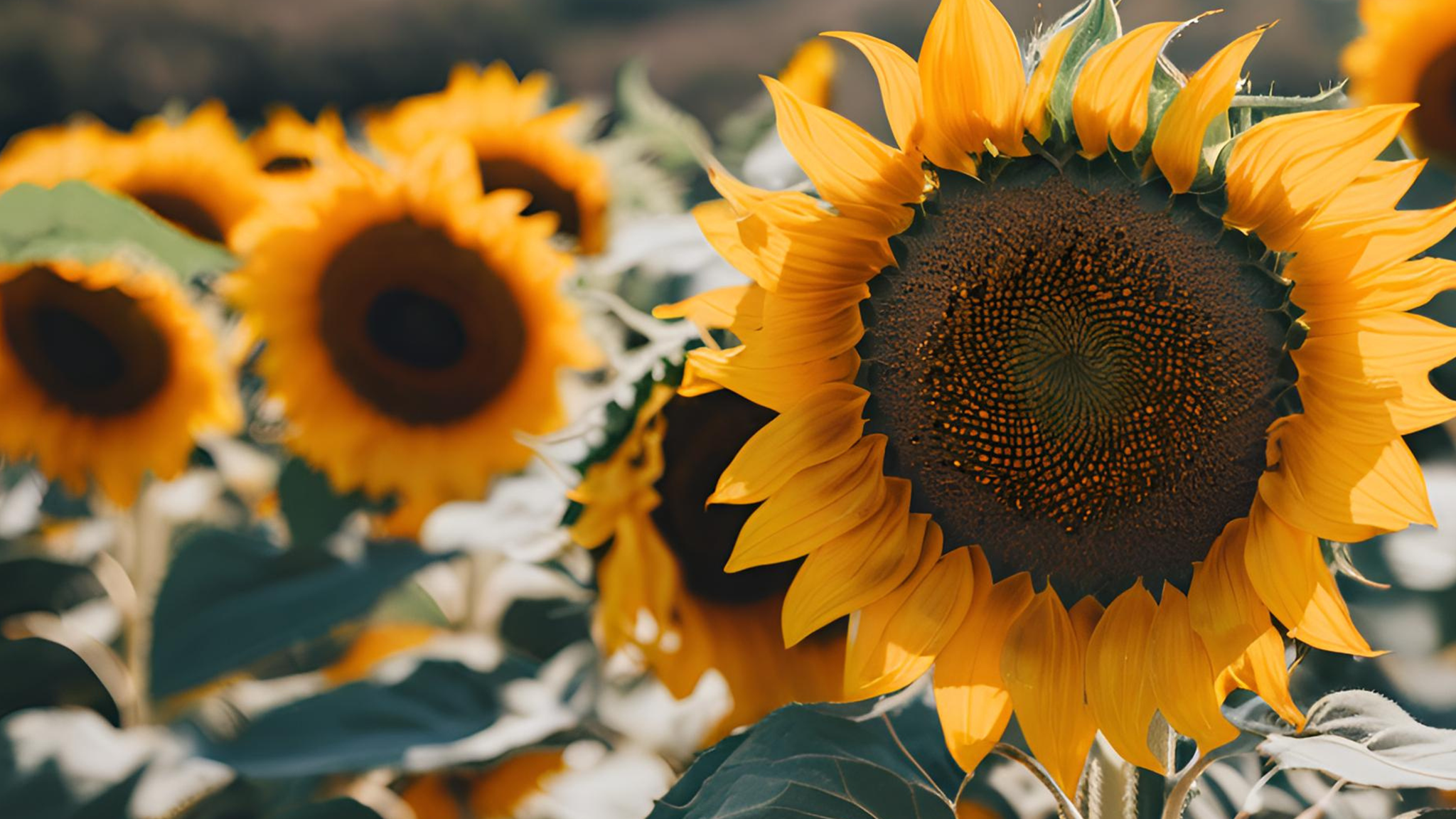 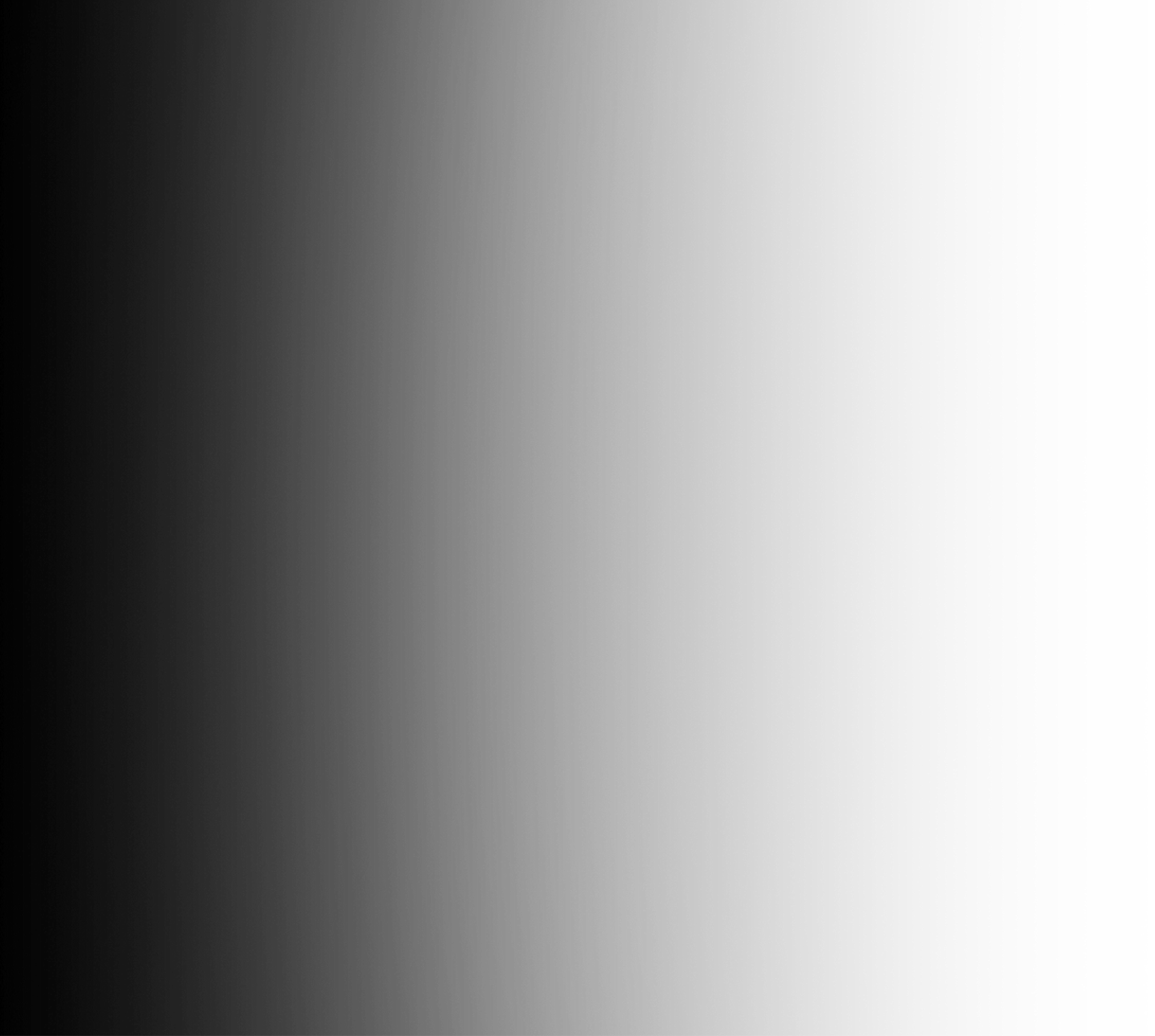 Elegant Sunflower
BACKGROUND PRESENTATION SLIDES
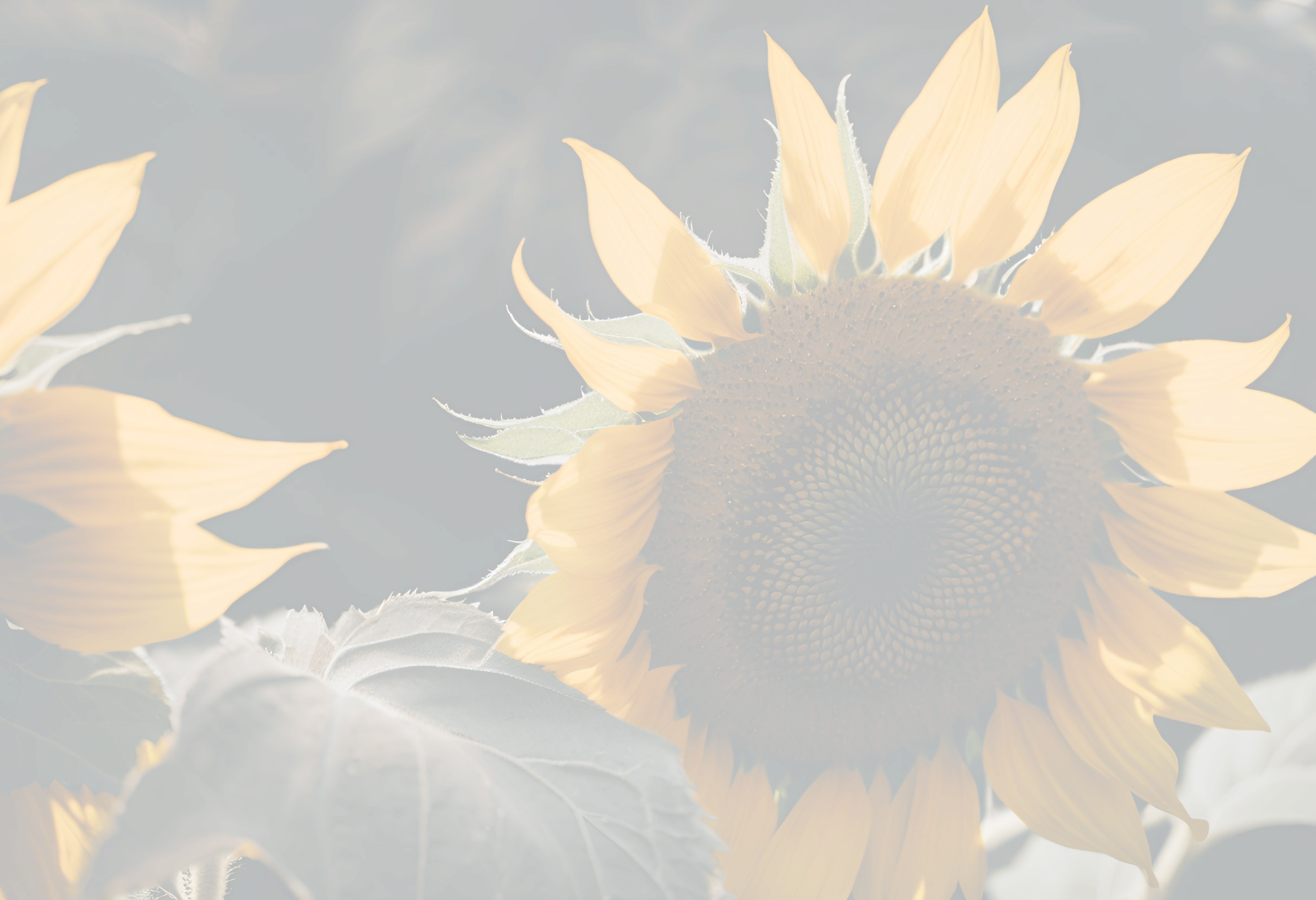 01.
WRITE AN AGENDA HERE.
02.
WRITE AN AGENDA HERE.
Table Of Contents
03.
WRITE AN AGENDA HERE.
04.
WRITE AN AGENDA HERE.
05.
WRITE AN AGENDA HERE.
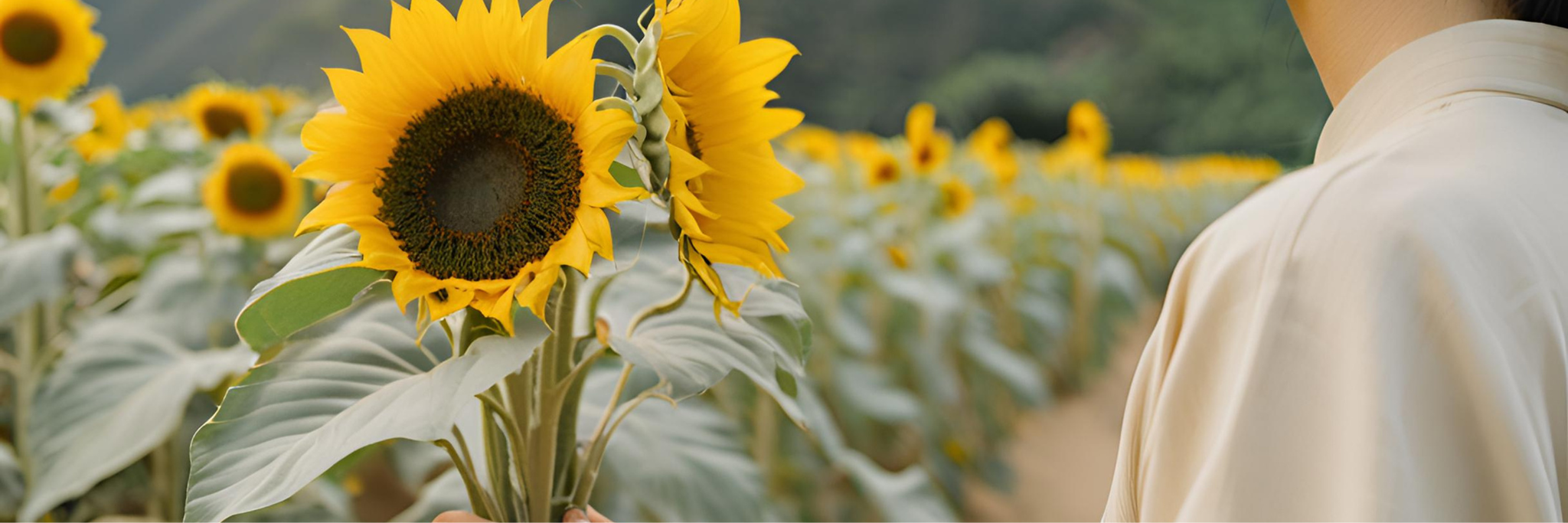 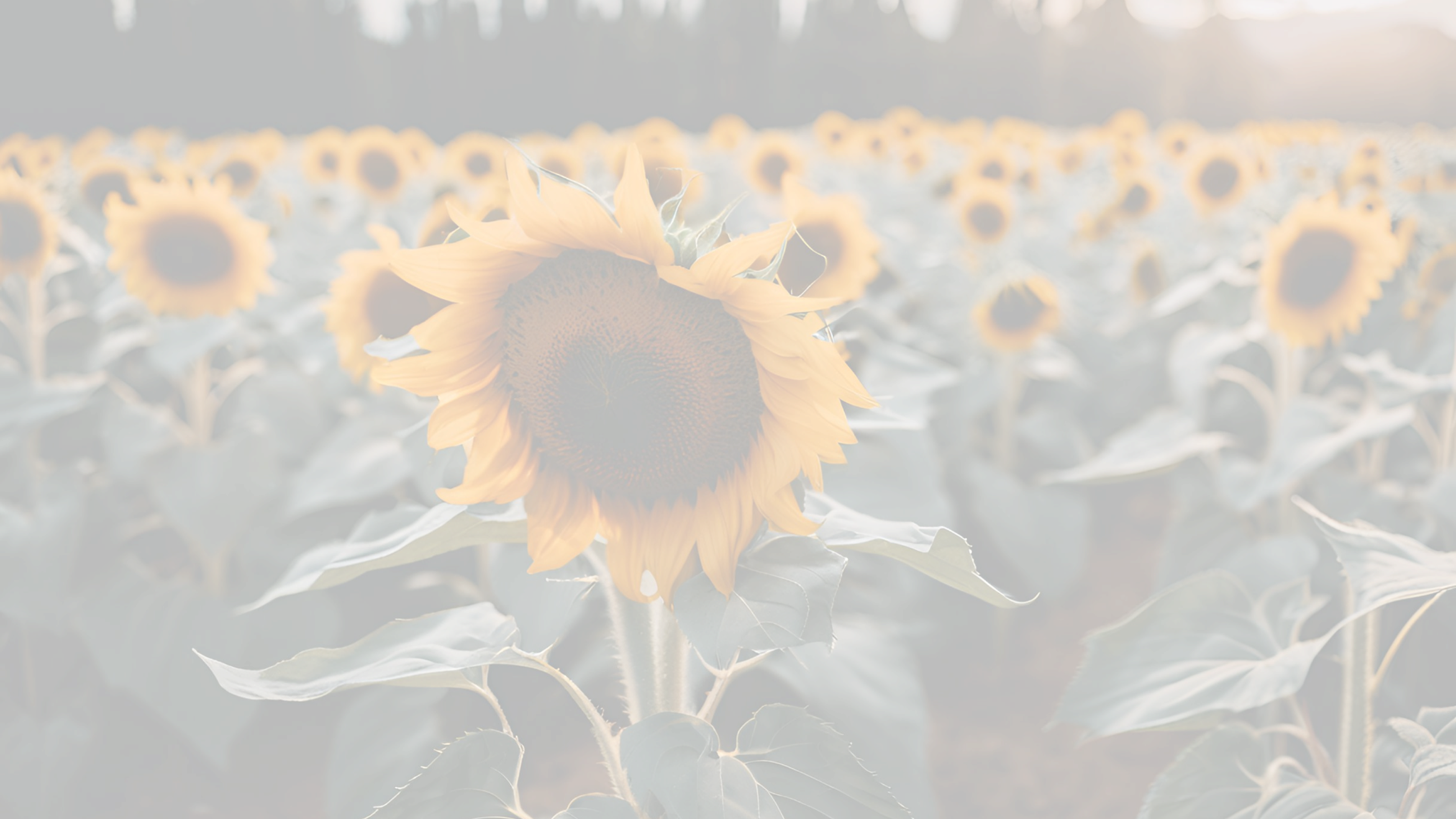 Overview
Exclusive template ready to be customized for your presentation. Exclusive template ready to be customized for your presentation.
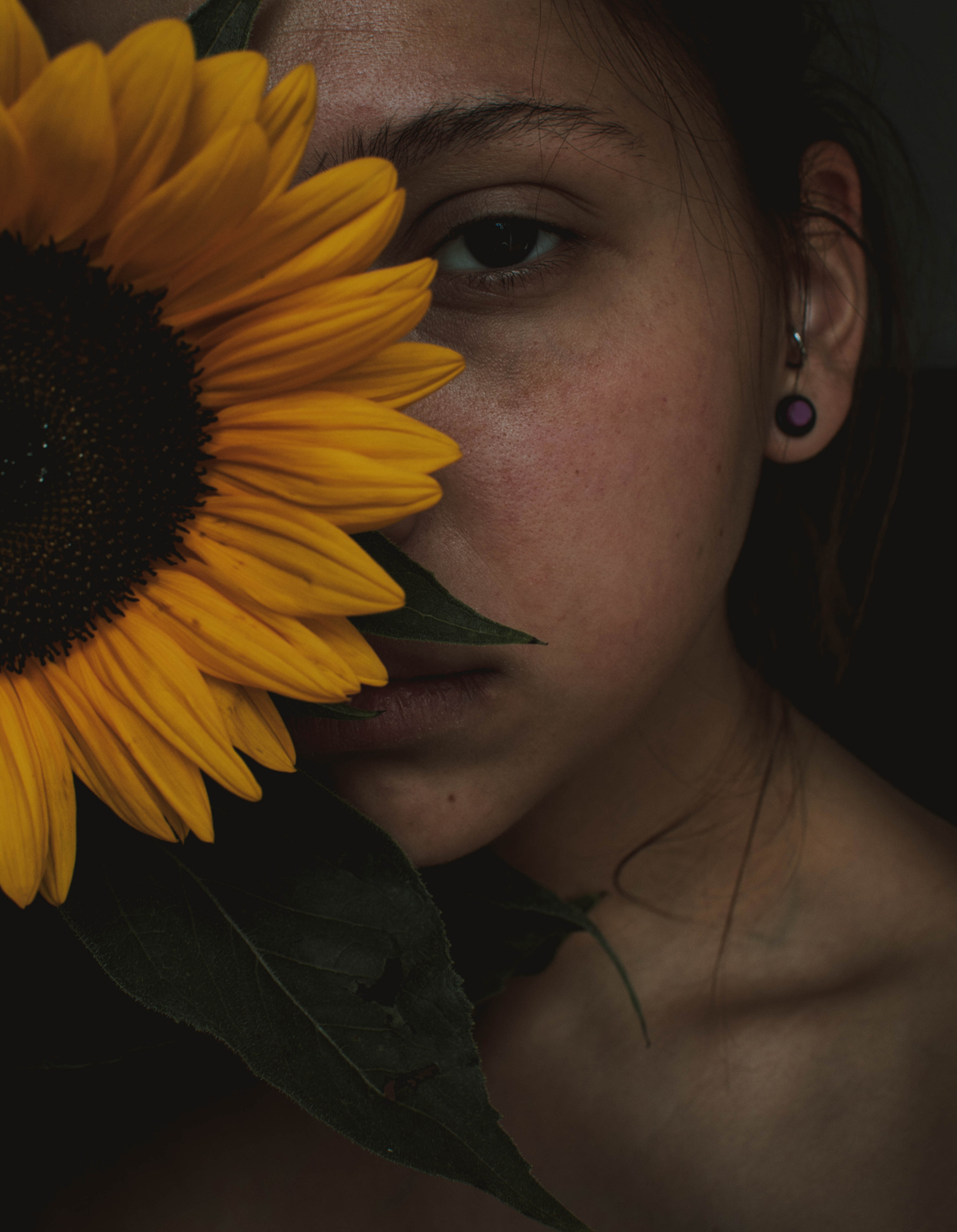 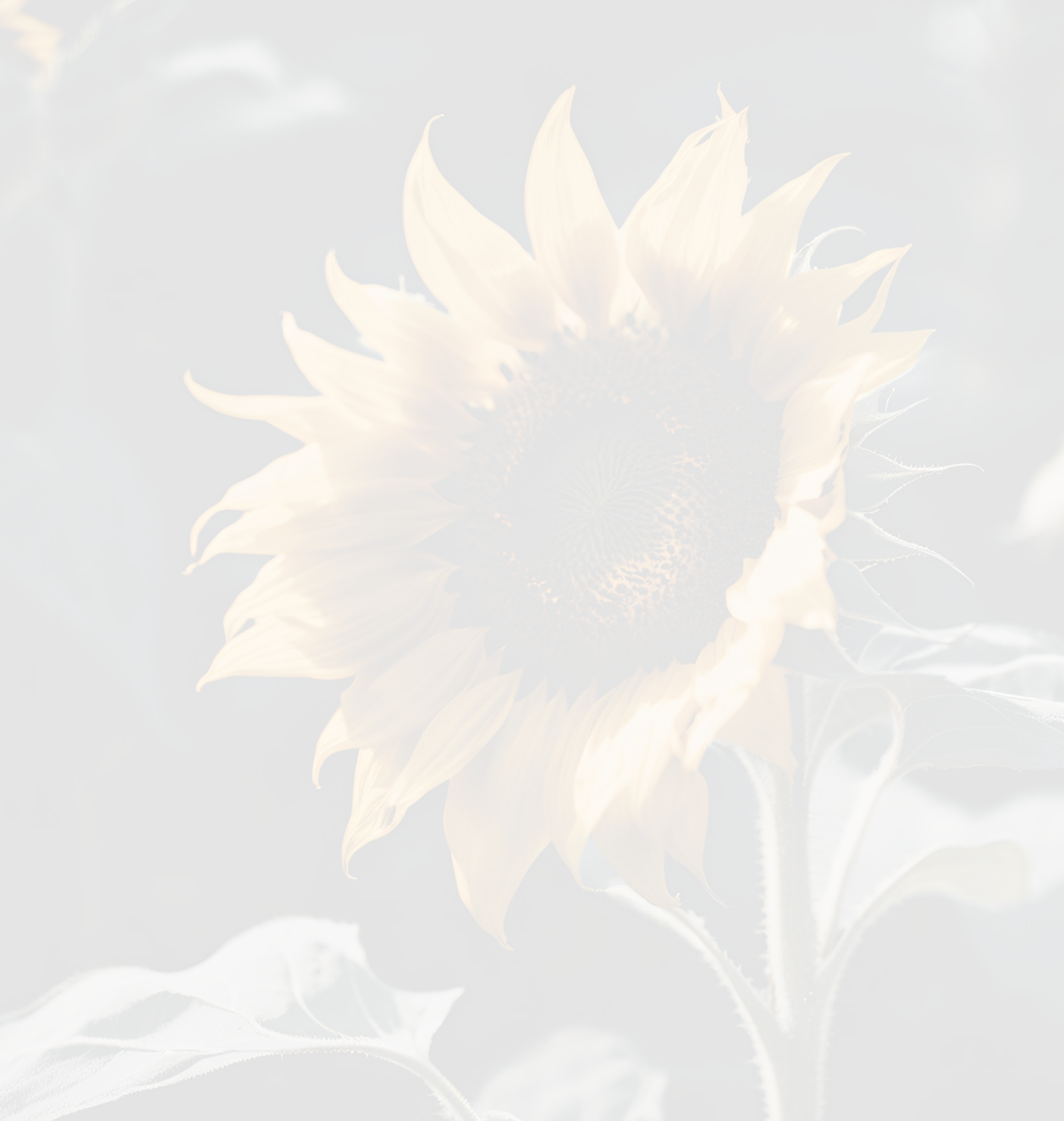 Hello!
PRESENTATIONS ARE COMMUNICATION TOOLS
Presentations are communication tools that can be used as demonstrations, lectures, speeches, reports, and more. It is mostly presented before an audience. It serves a variety of purposes, ma-king presentations powerful tools for convincing and teaching.
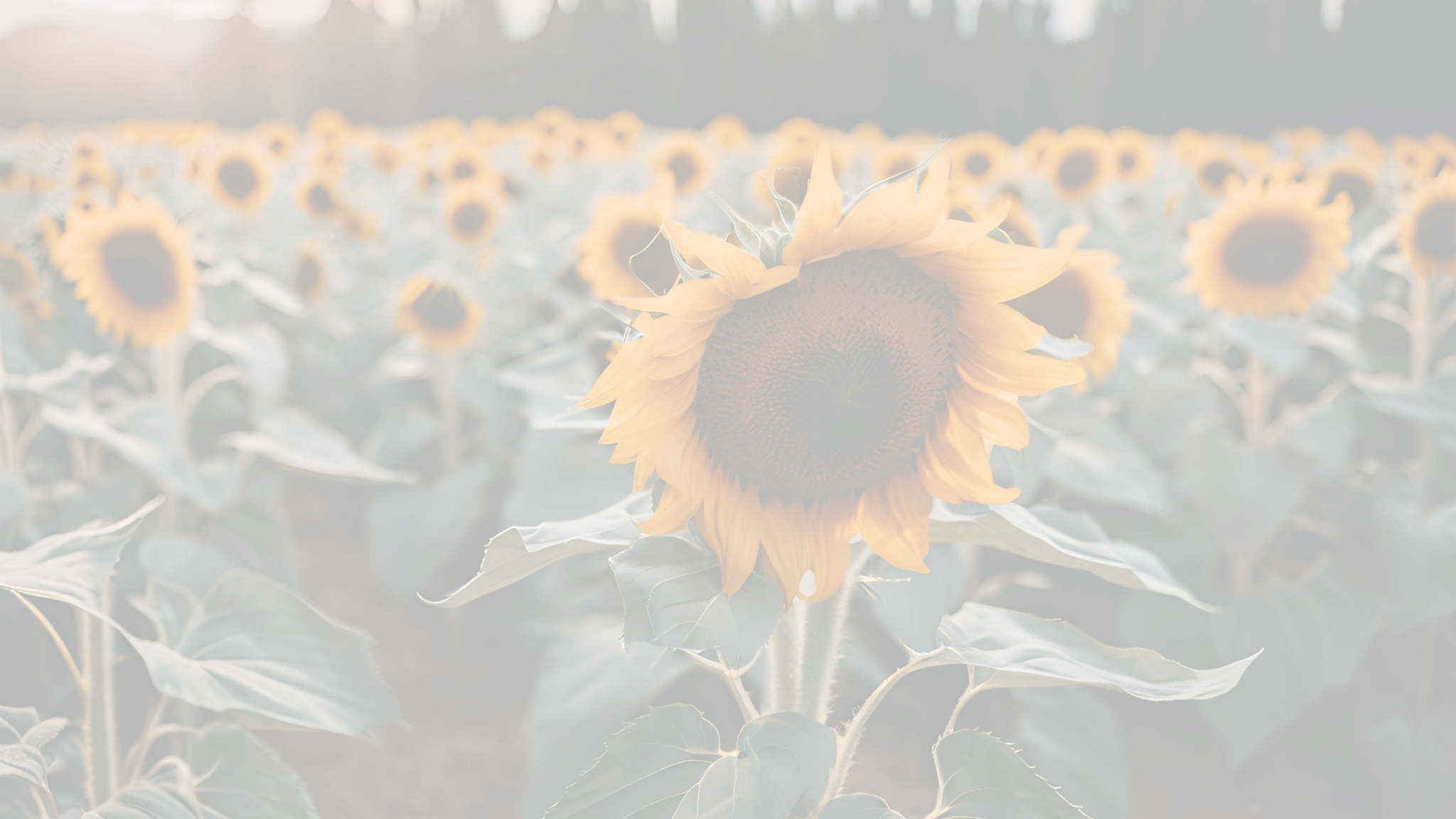 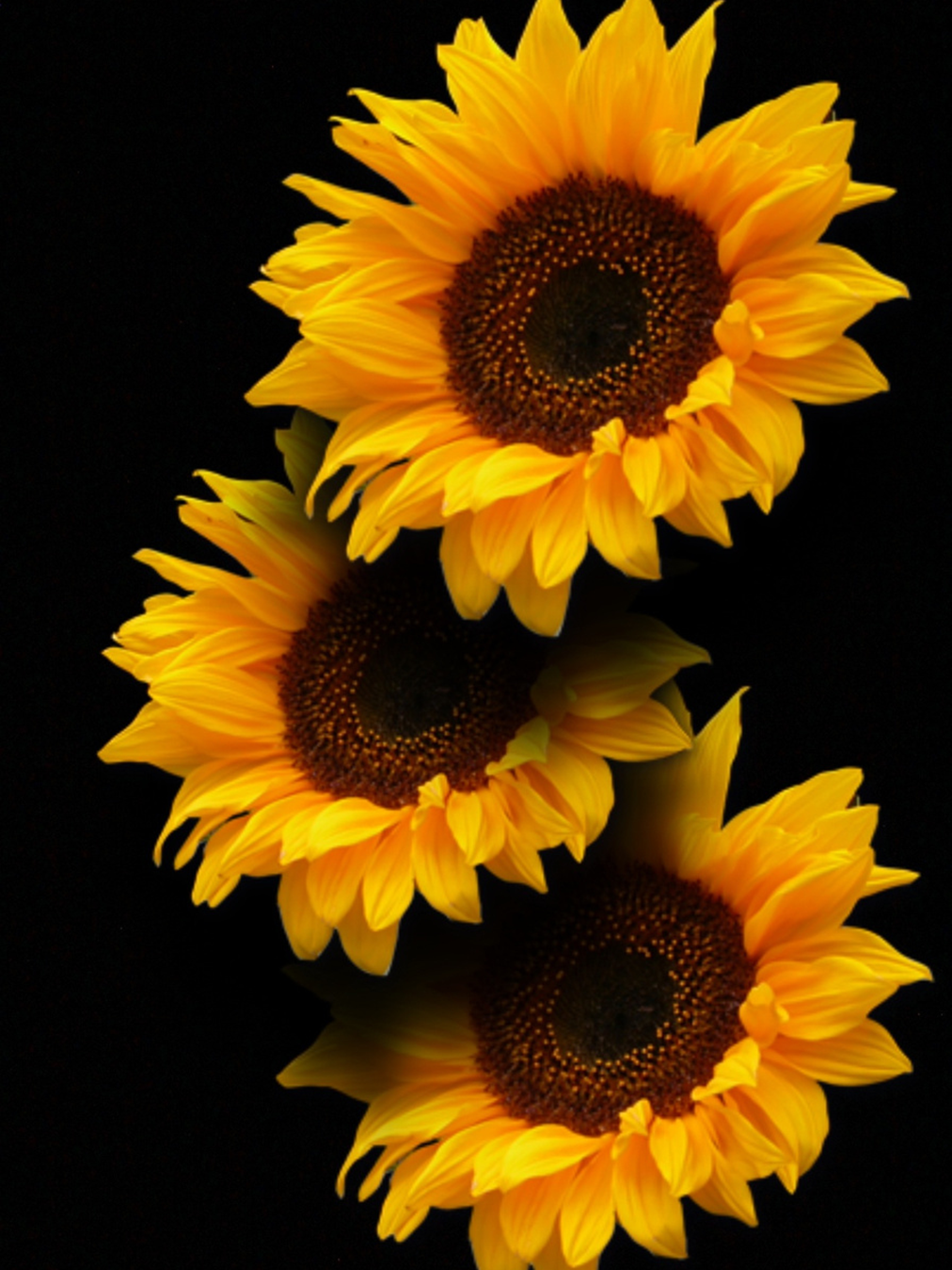 What To Learn
INSERT YOUR SUBTITLE
Floral design or flower arrangement is the art of using plant materials and flowers to create an eye-catching and balanced composition or display. Evidence of refined floristry is found as far back as the culture of ancient Egypt.
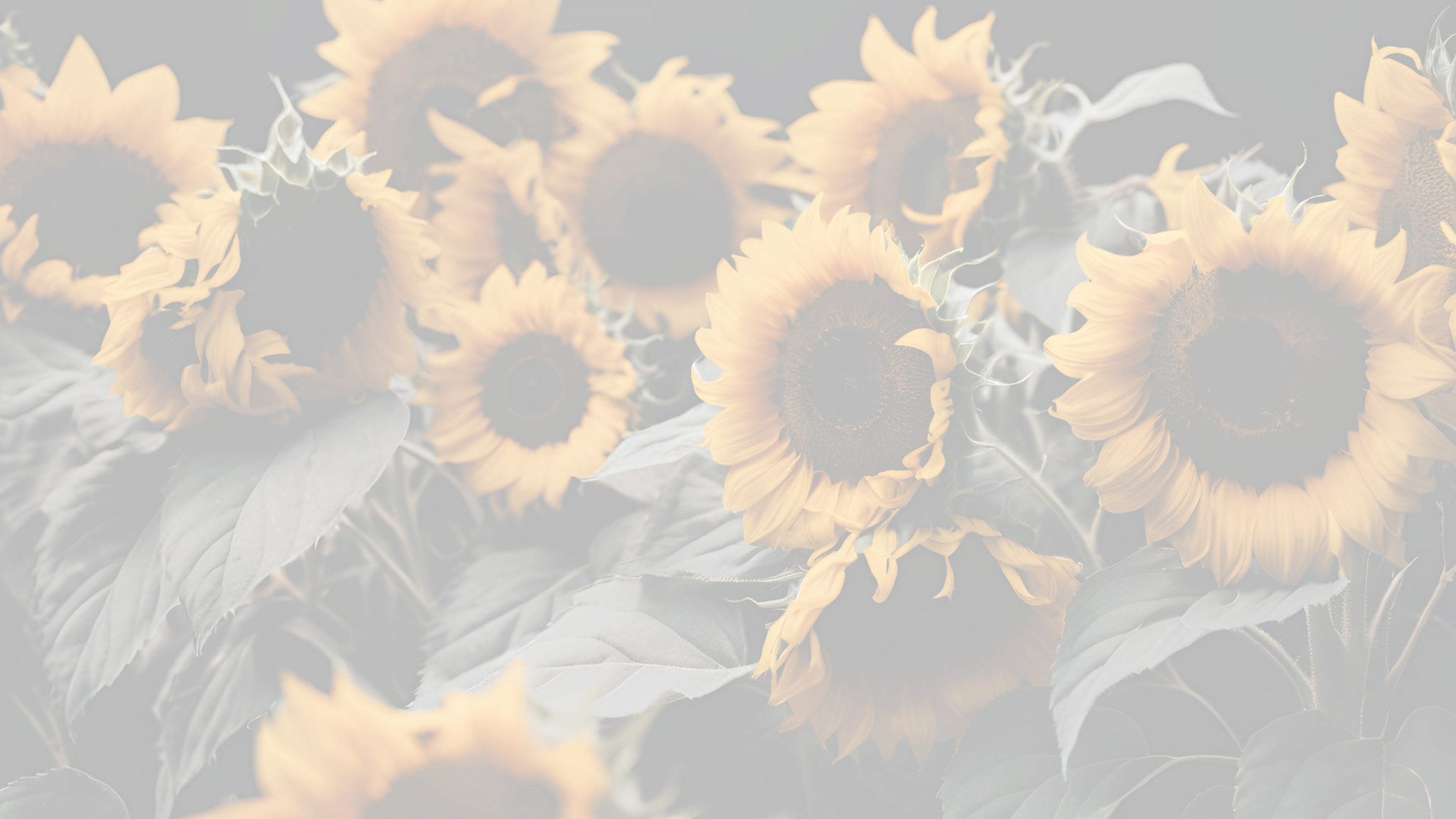 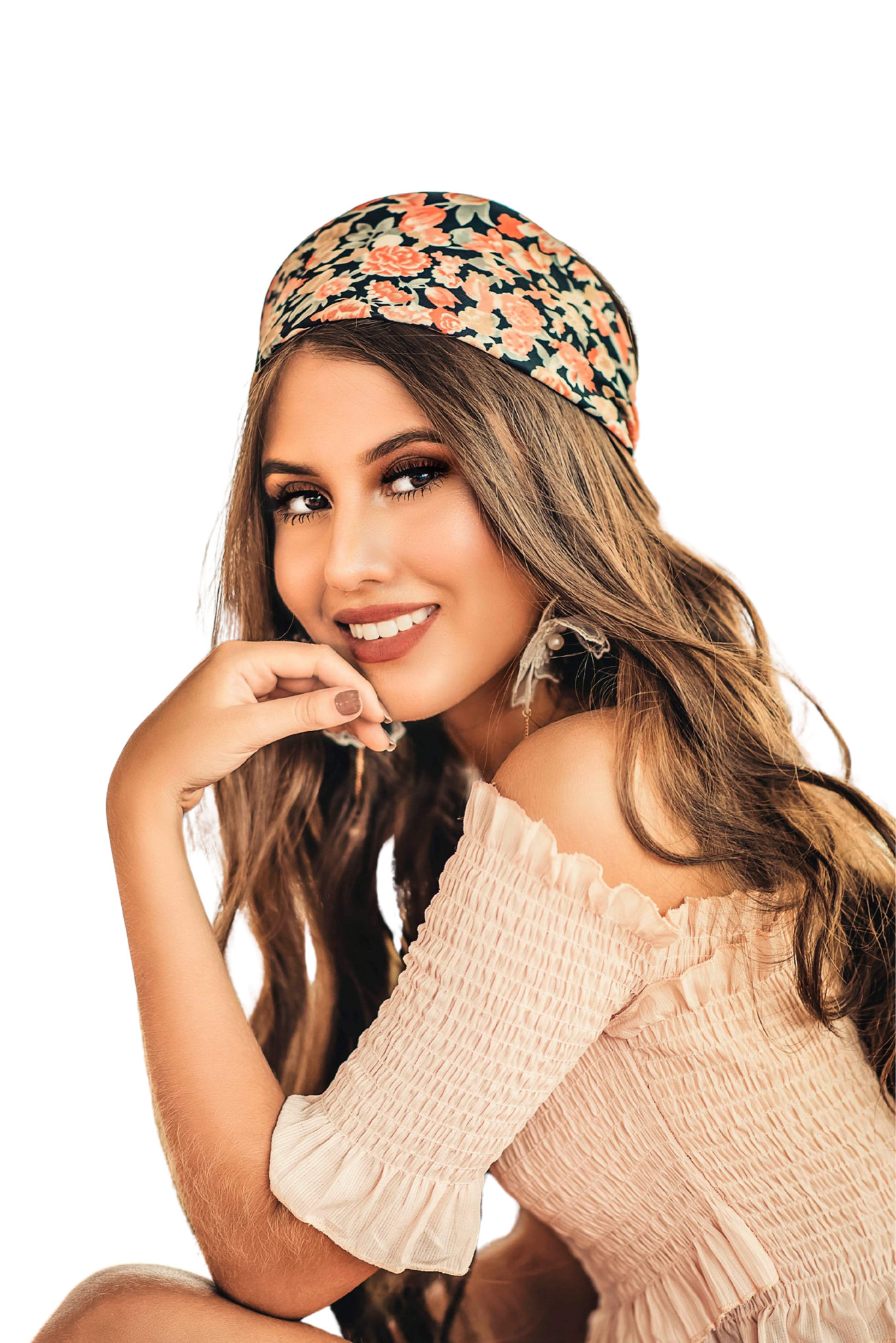 Our Founder
Presentations are communication tools that can be used as demonstrations, lectures, speeches, reports, and more. It is mostly presented before an audience.
MAIN POINT
MAIN POINT
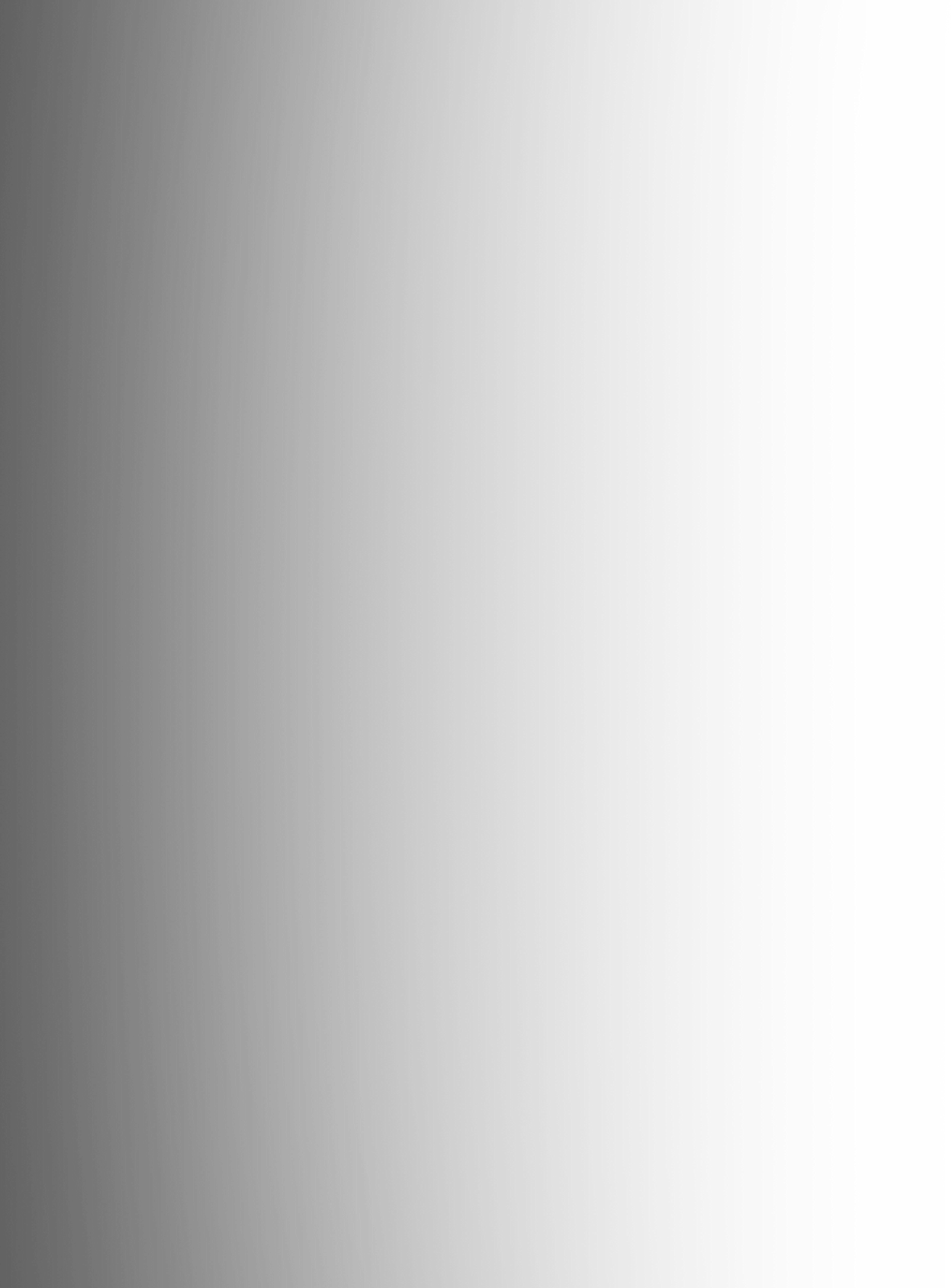 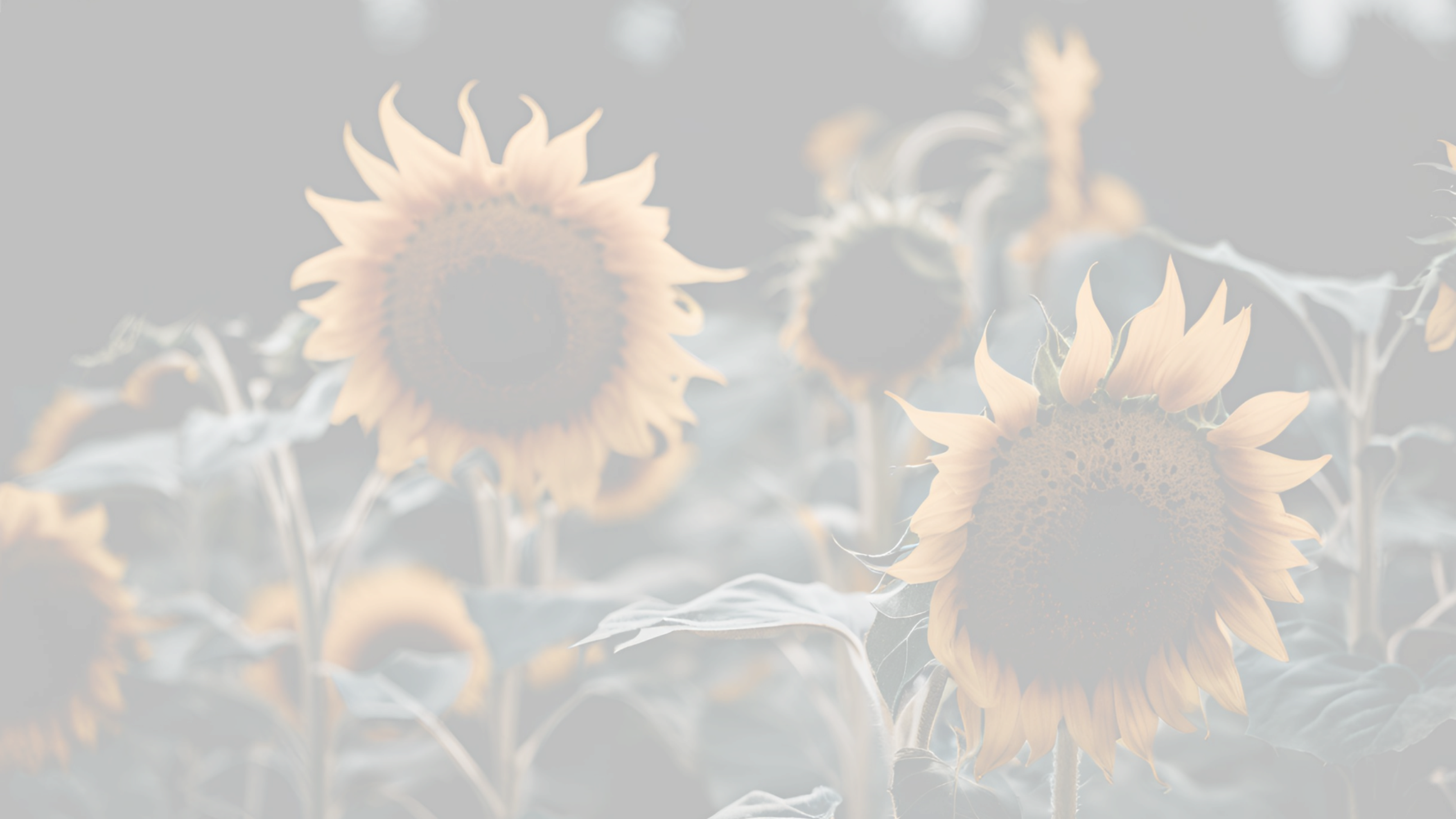 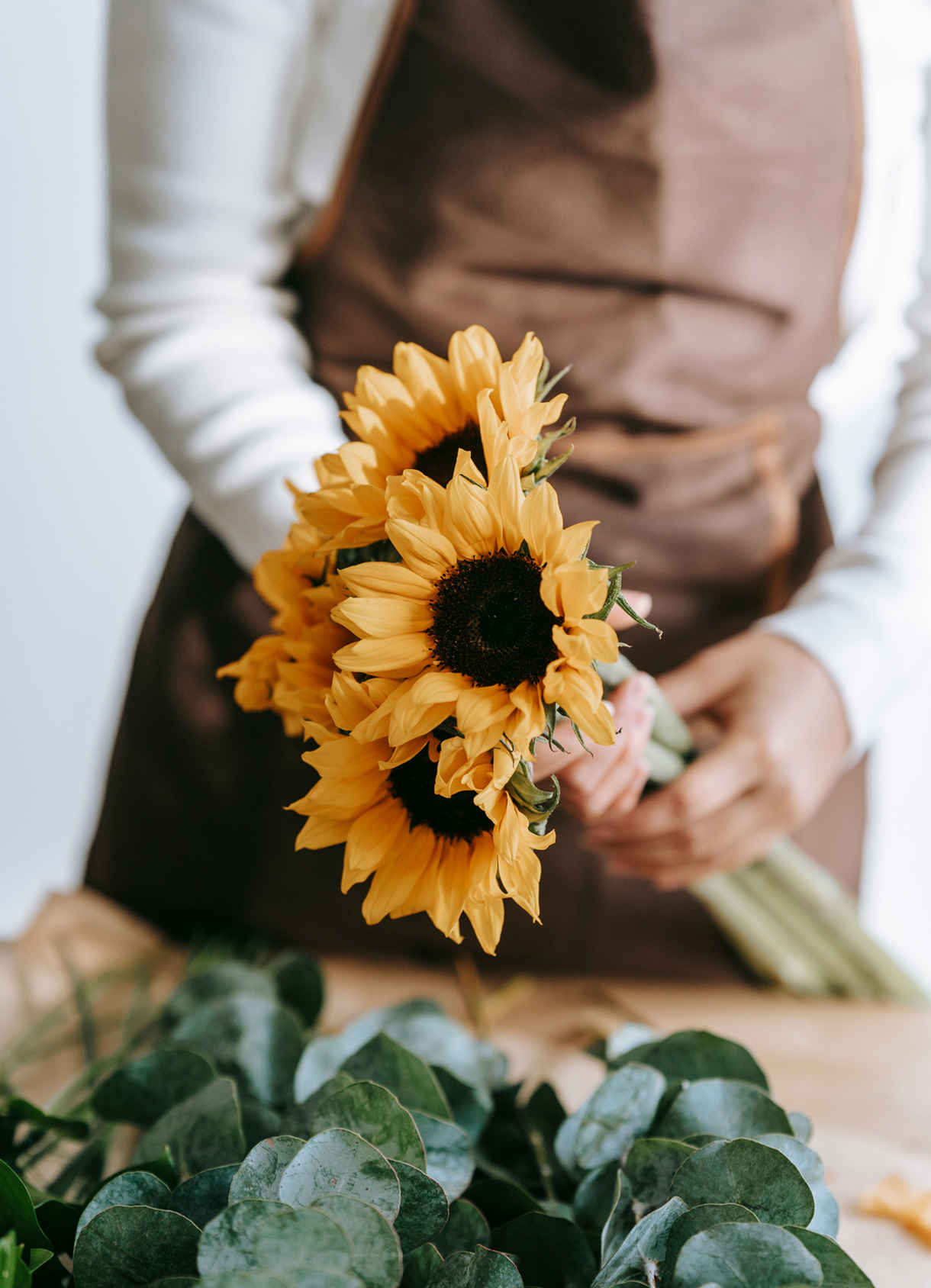 Presentations are communication tools that can be used as demonstrations, lectures, speeches, reports, and more. It is mostly presented before an audience.
Presentations are communication tools that can be used as demonstrations, lectures, speeches, reports, and more. It is mostly presented before an audience.
MAIN POINT
Presentations are communication tools that can be used as demonstrations, lectures, speeches, reports, and more. It is mostly presented before an audience.
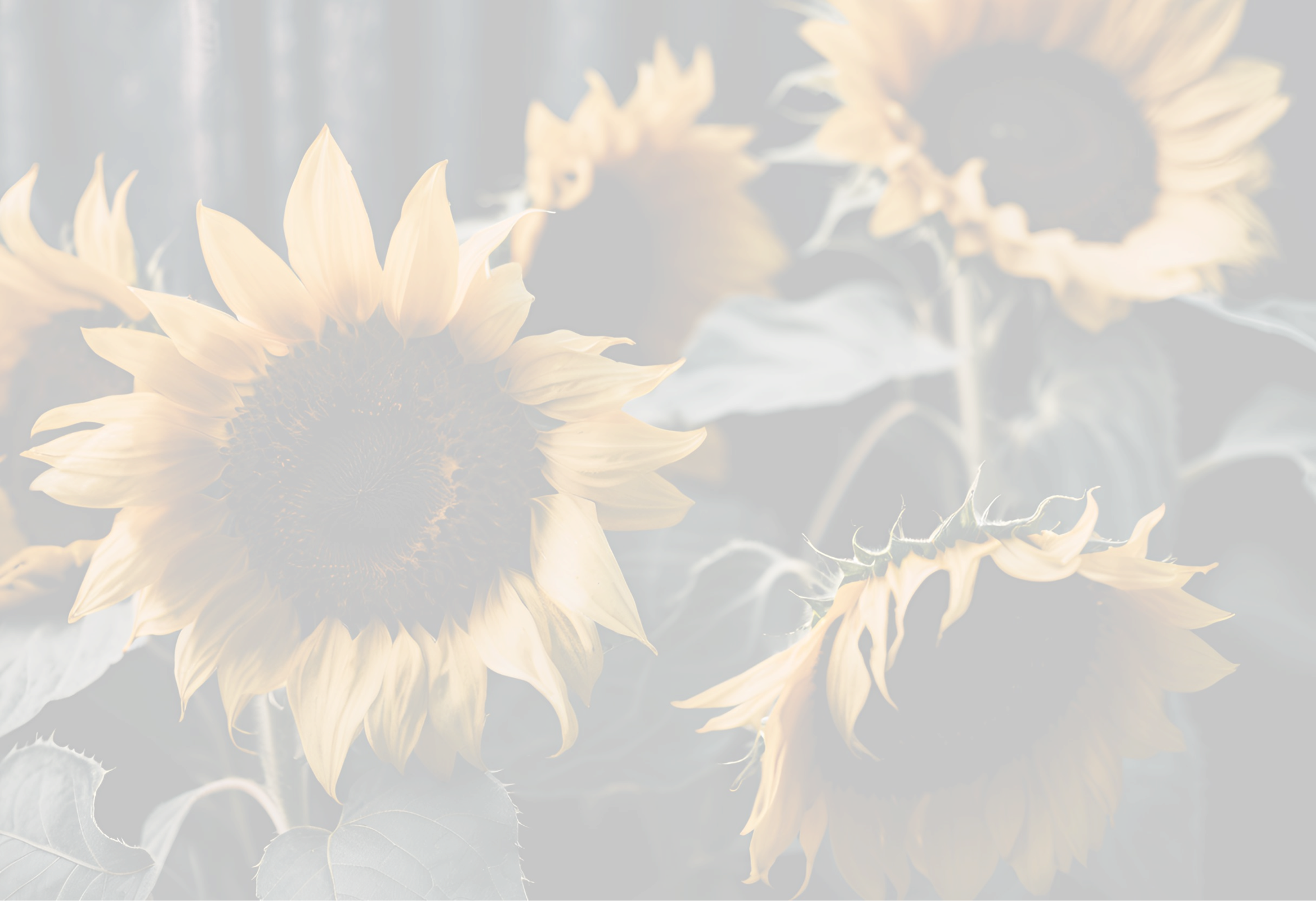 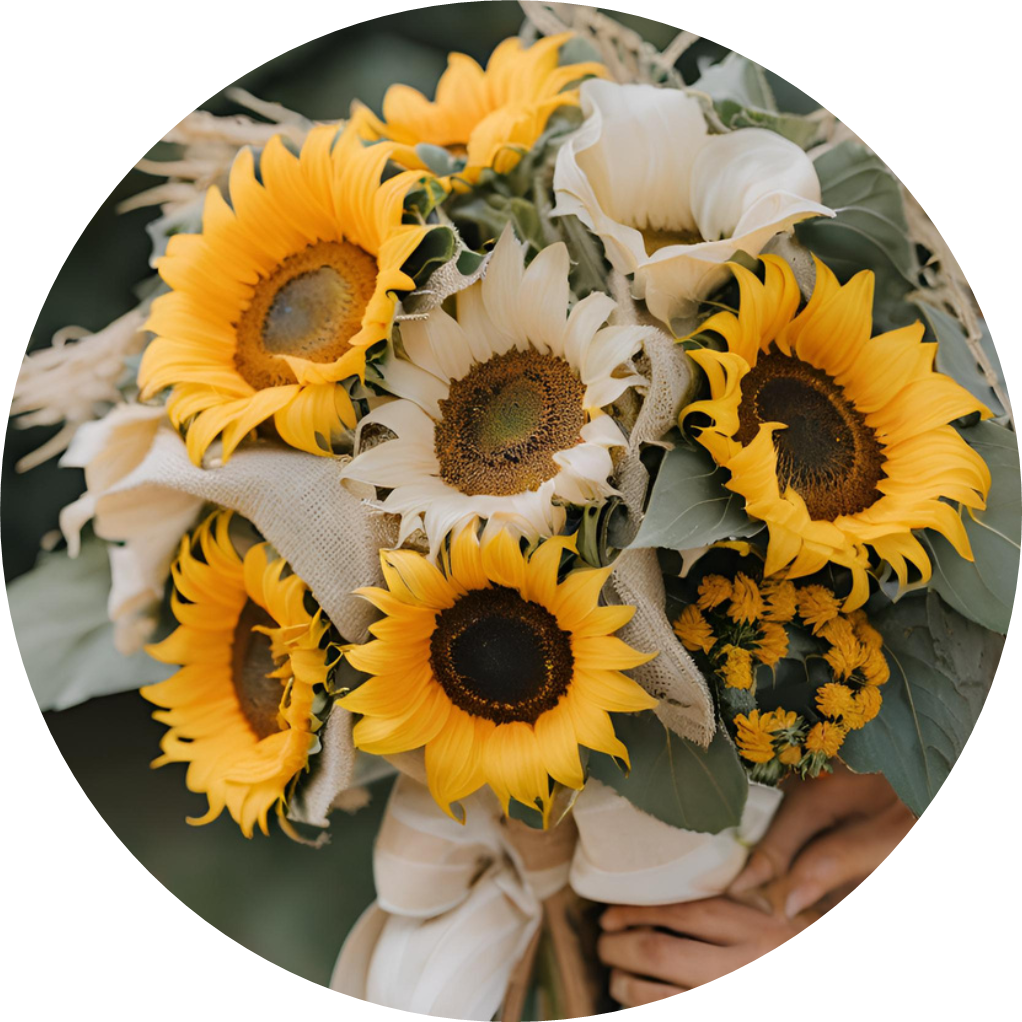 Flower Design
INSERT YOUR SUBTITLE HERE
Floral design or flower arrangement is the art of using plant materials and flowers to create an eye-catching and balanced composition or display. Evidence of refined floristry is found as far back as the culture of ancient Egypt.
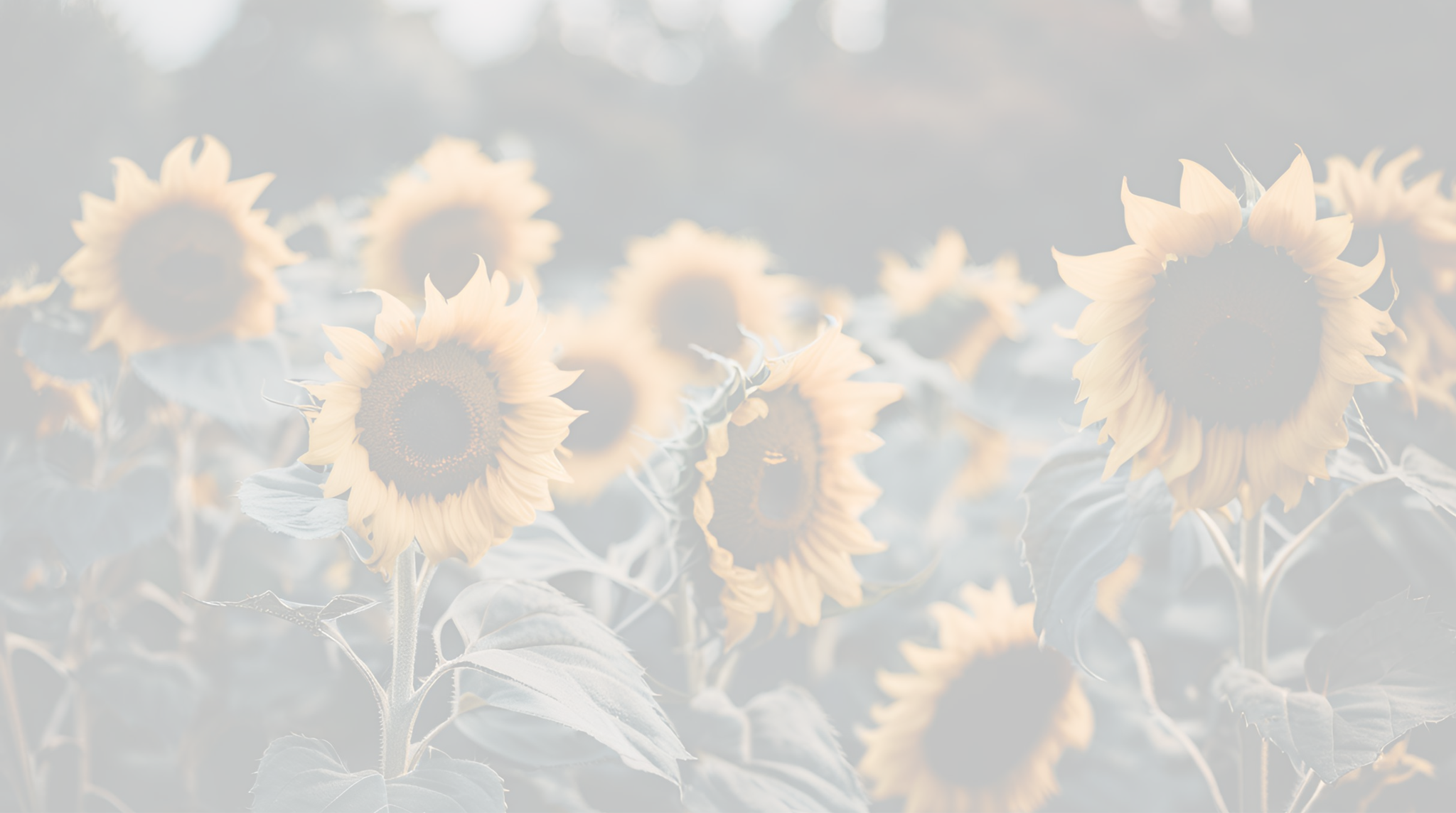 Write your topic or idea
01.
02.
03.
04.
MAIN POINT
MAIN POINT
MAIN POINT
MAIN POINT
Elaborate on what you want to discuss.
Elaborate on what you want to discuss.
Elaborate on what you want to discuss.
Elaborate on what you want to discuss.
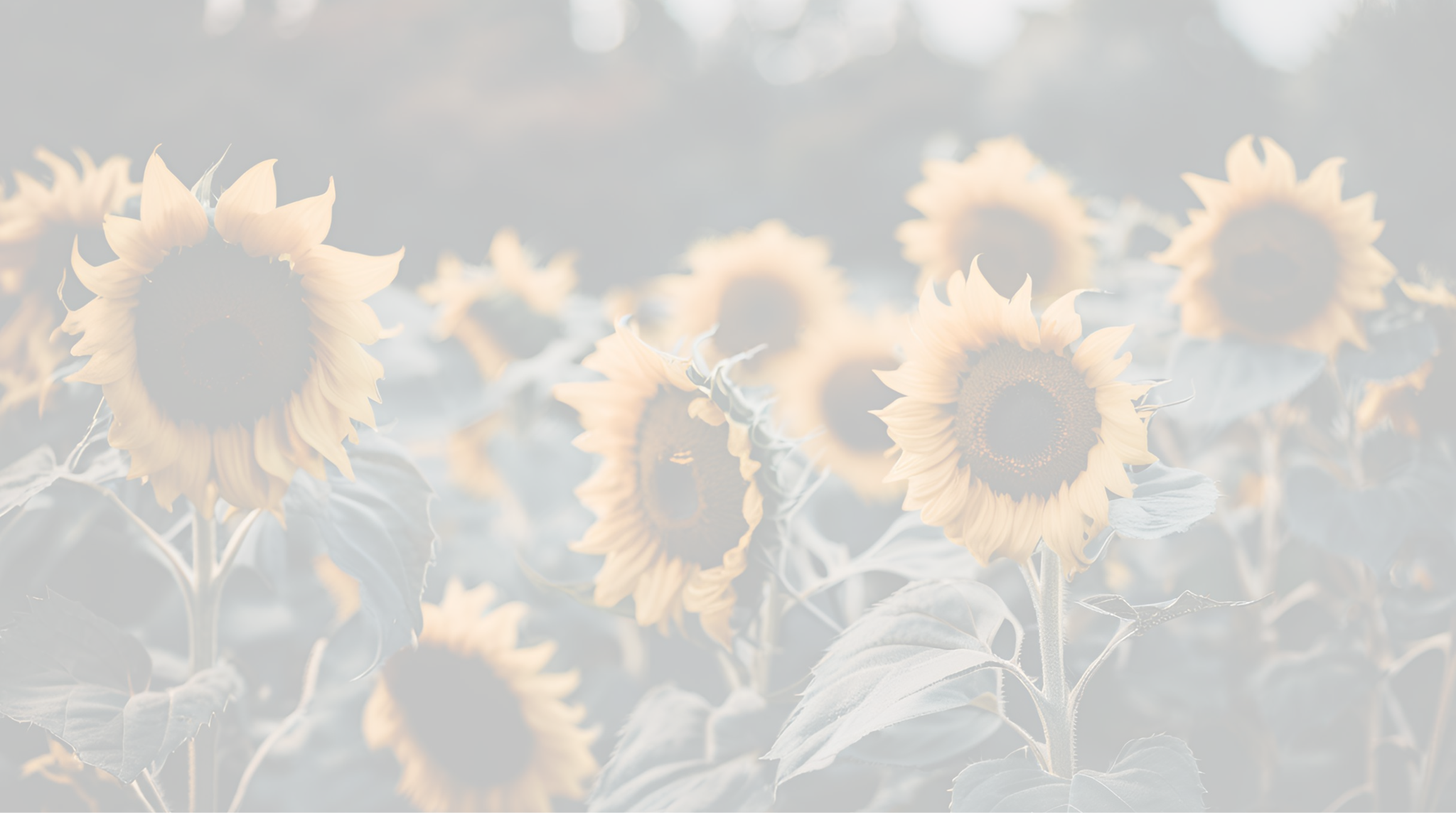 Write your topic
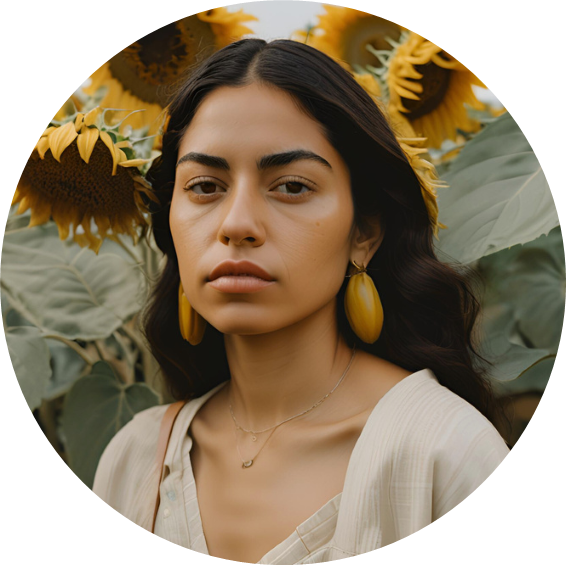 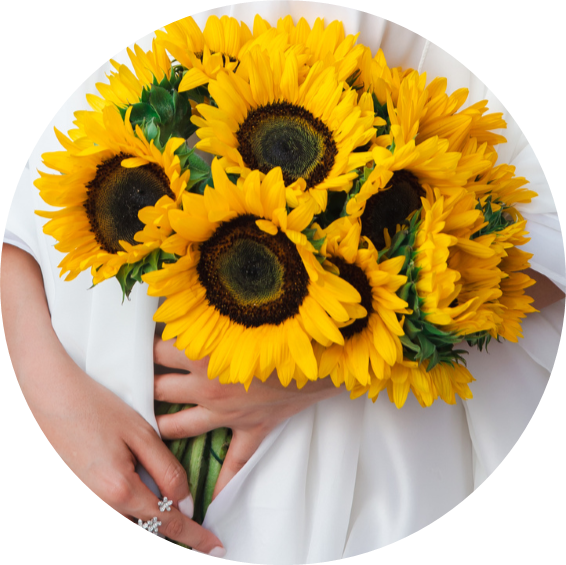 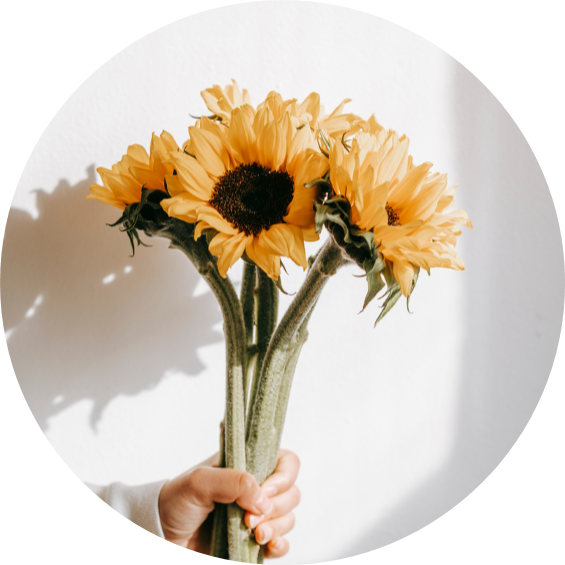 ADD A MAIN POINT
ADD A MAIN POINT
ADD A MAIN POINT
Briefly elaborate on what you want to discuss.
Briefly elaborate on what you want to discuss.
Briefly elaborate on what you want to discuss.
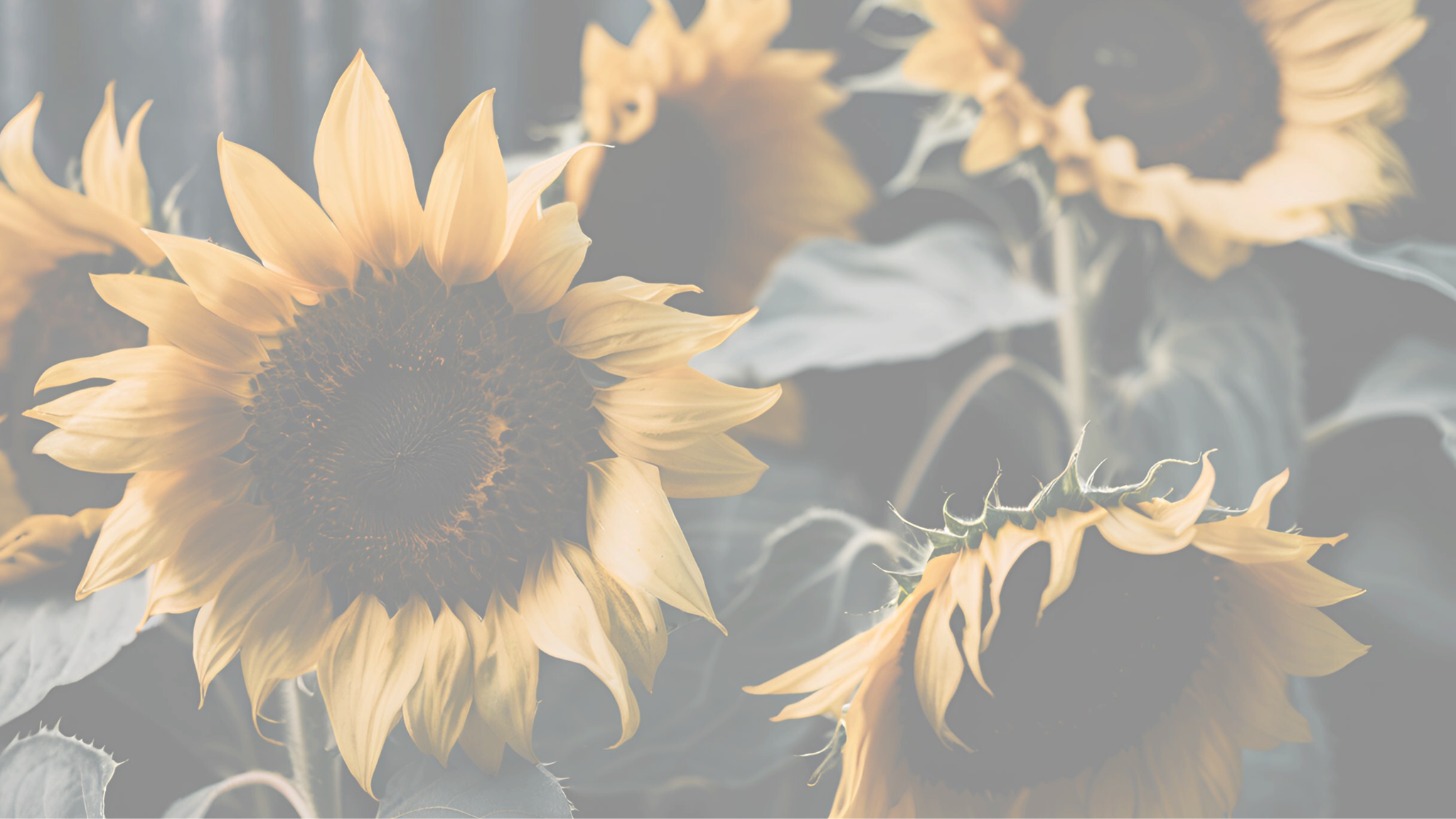 Our Studio
WHO WE ARE?
WHAT WE DO?
Briefly elaborate on what you want to discuss.
Briefly elaborate on what you want to discuss.
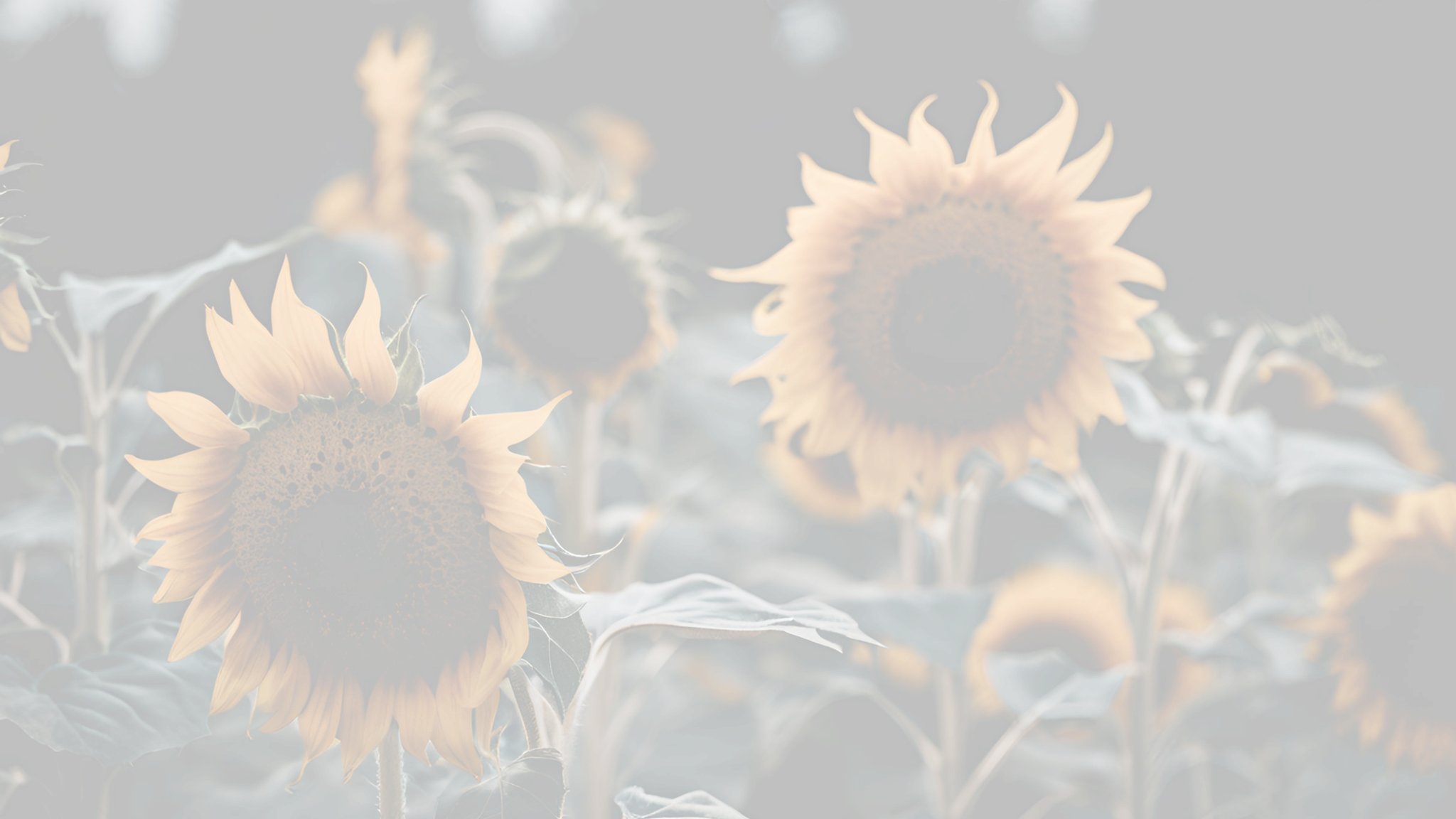 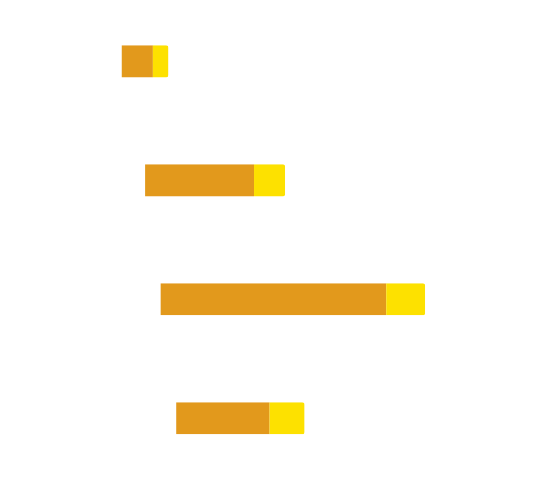 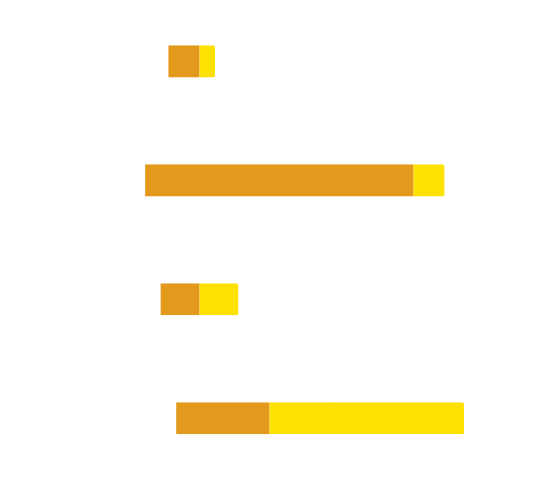 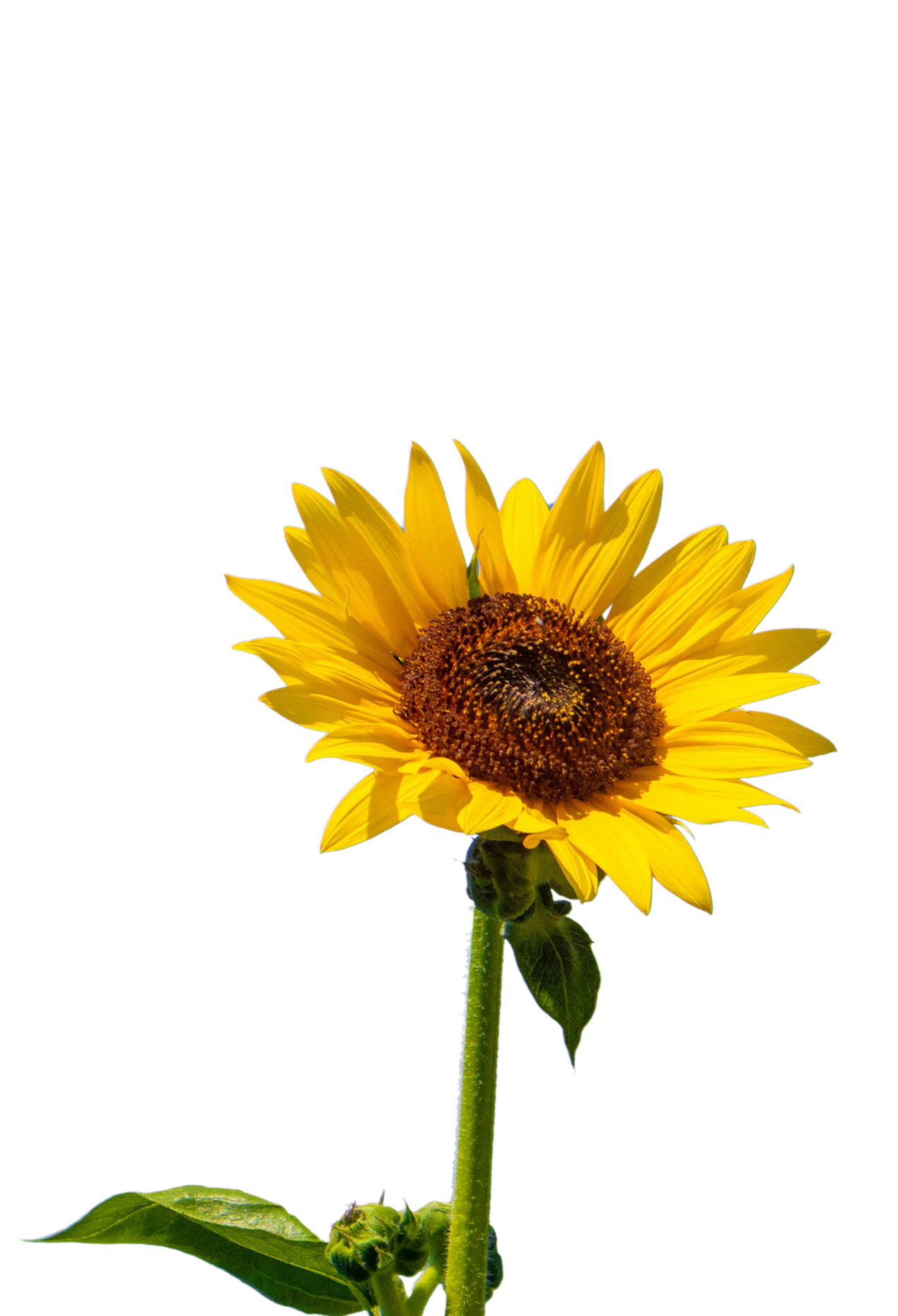 MAIN POINT
MAIN POINT
Elaborate on what
you want to discuss.
Elaborate on what
you want to discuss.
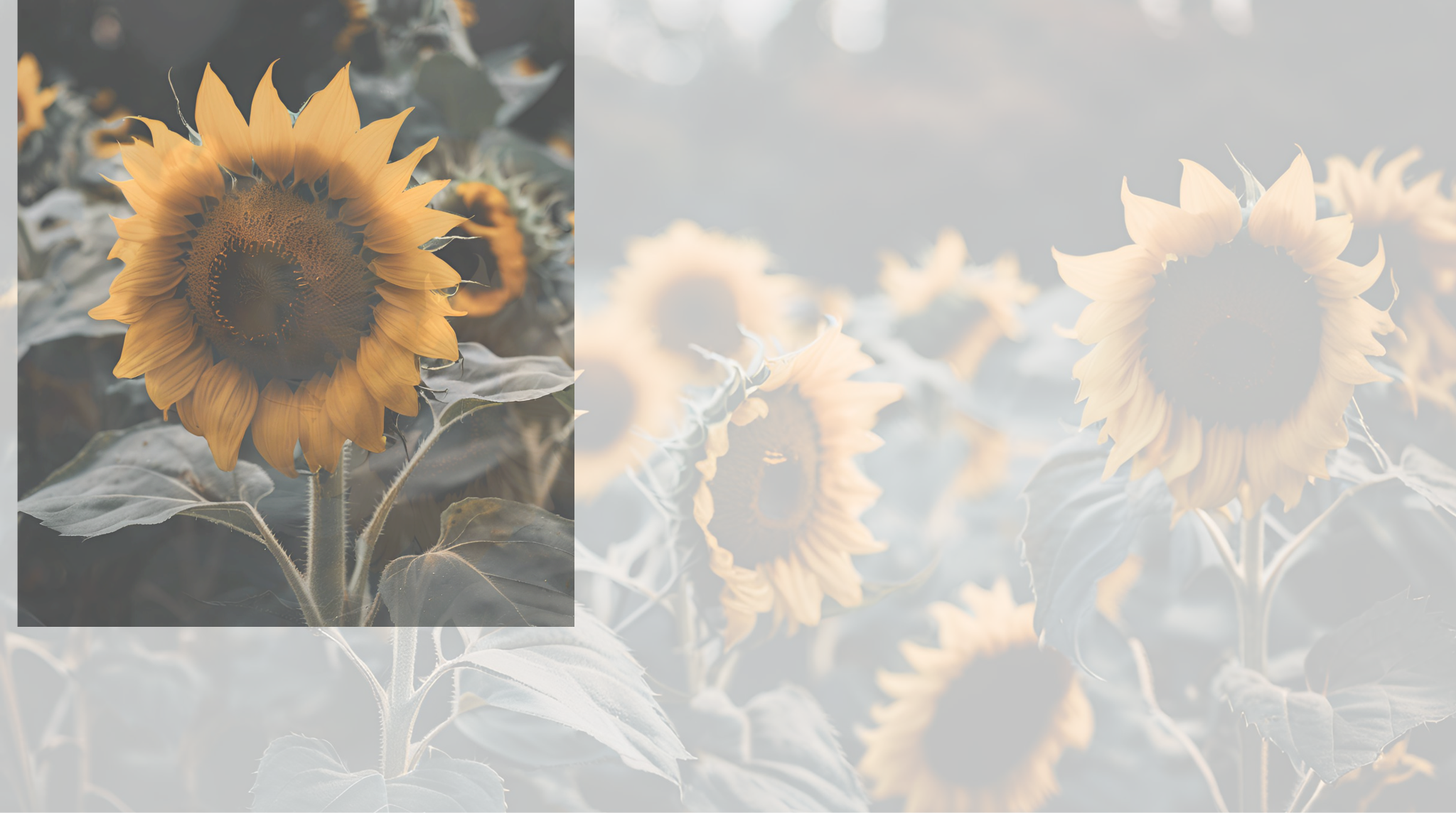 123,456,789
Elaborate on the featured statistic.
TOPIC ONE
TOPIC TWO
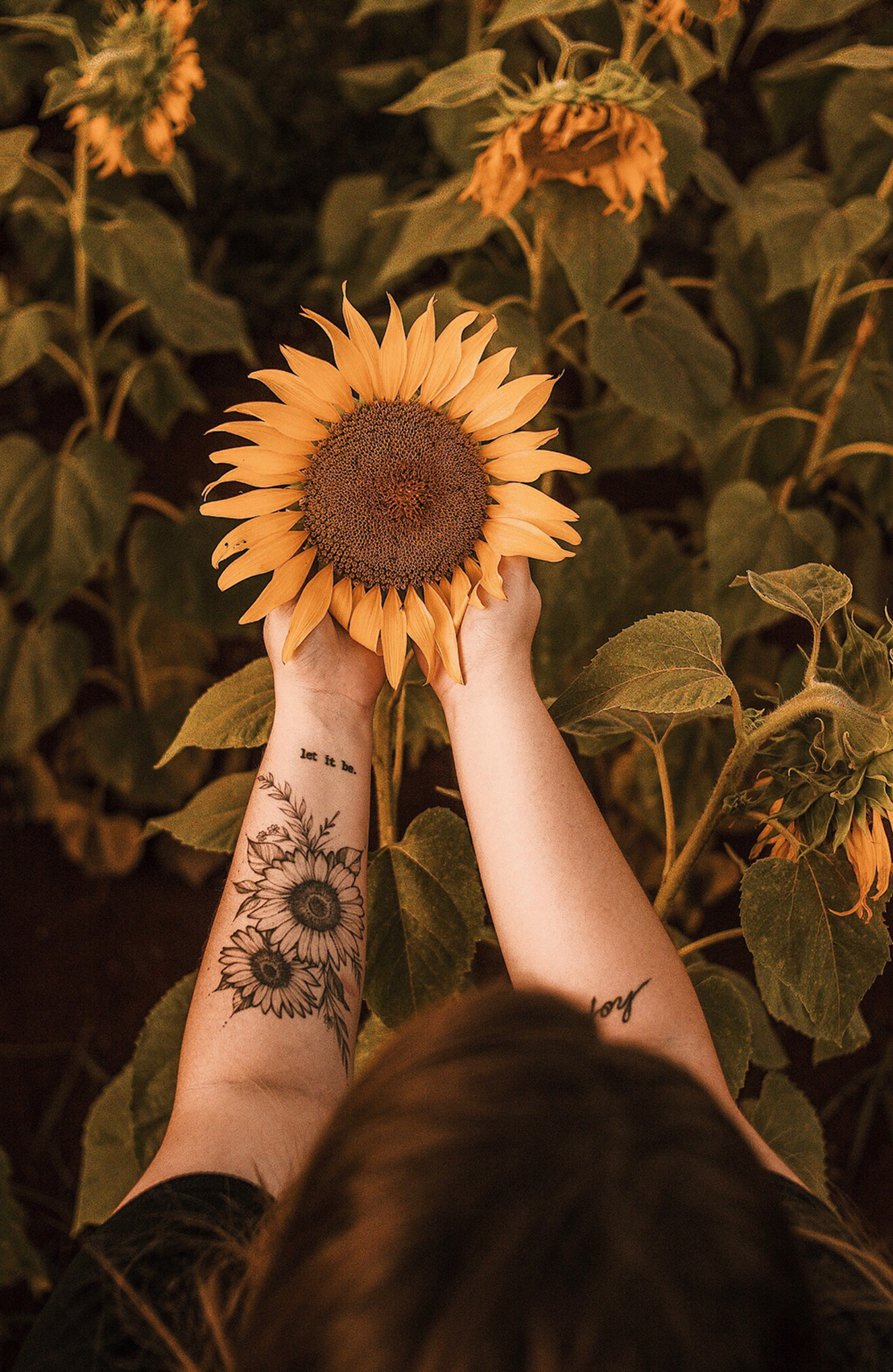 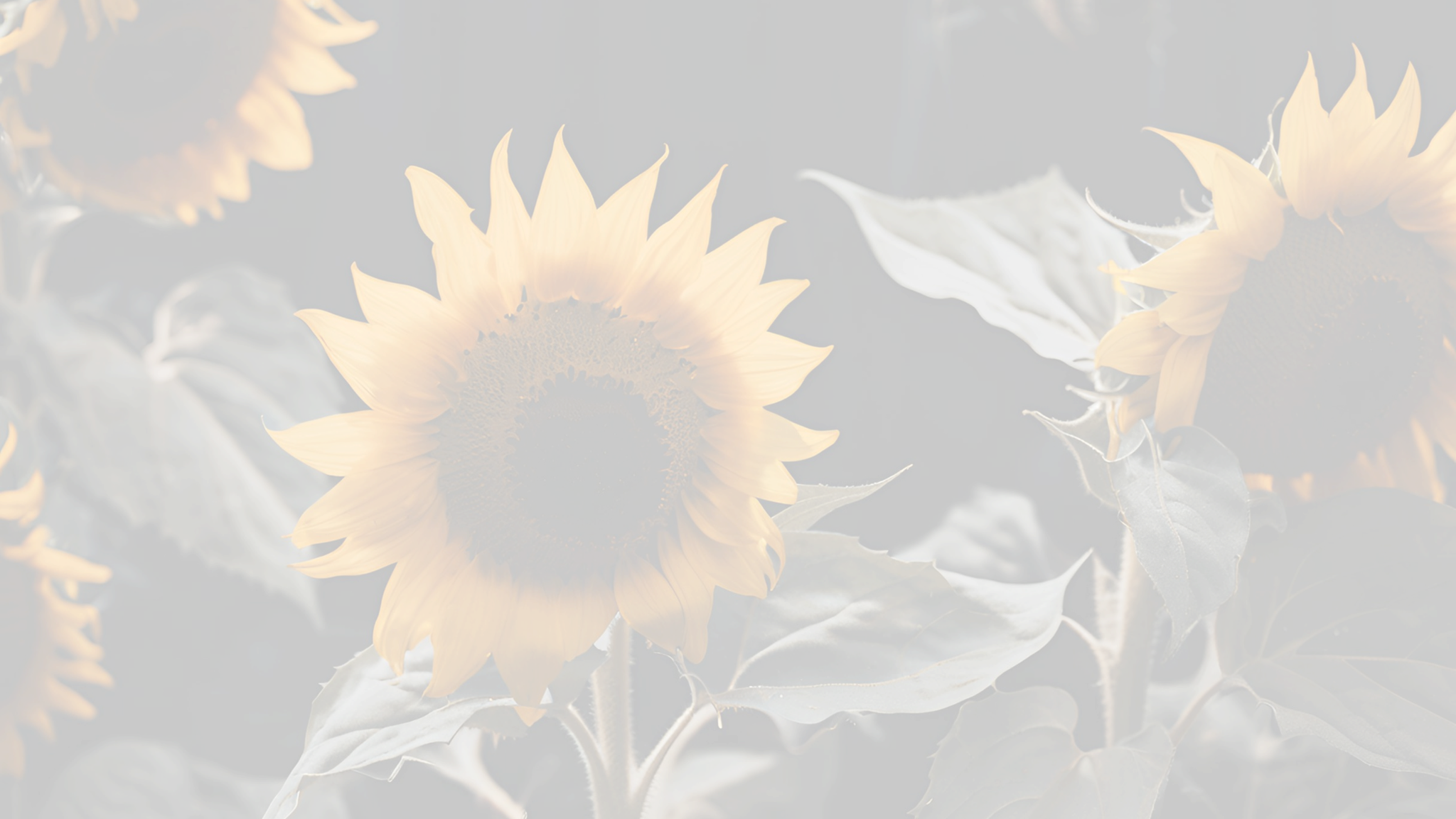 Write your topic
Briefly elaborate on what you want to discuss.
Briefly elaborate on what you want to discuss.
TOPIC THREE
TOPIC FOUR
Briefly elaborate on what you want to discuss.
Briefly elaborate on what you want to discuss.
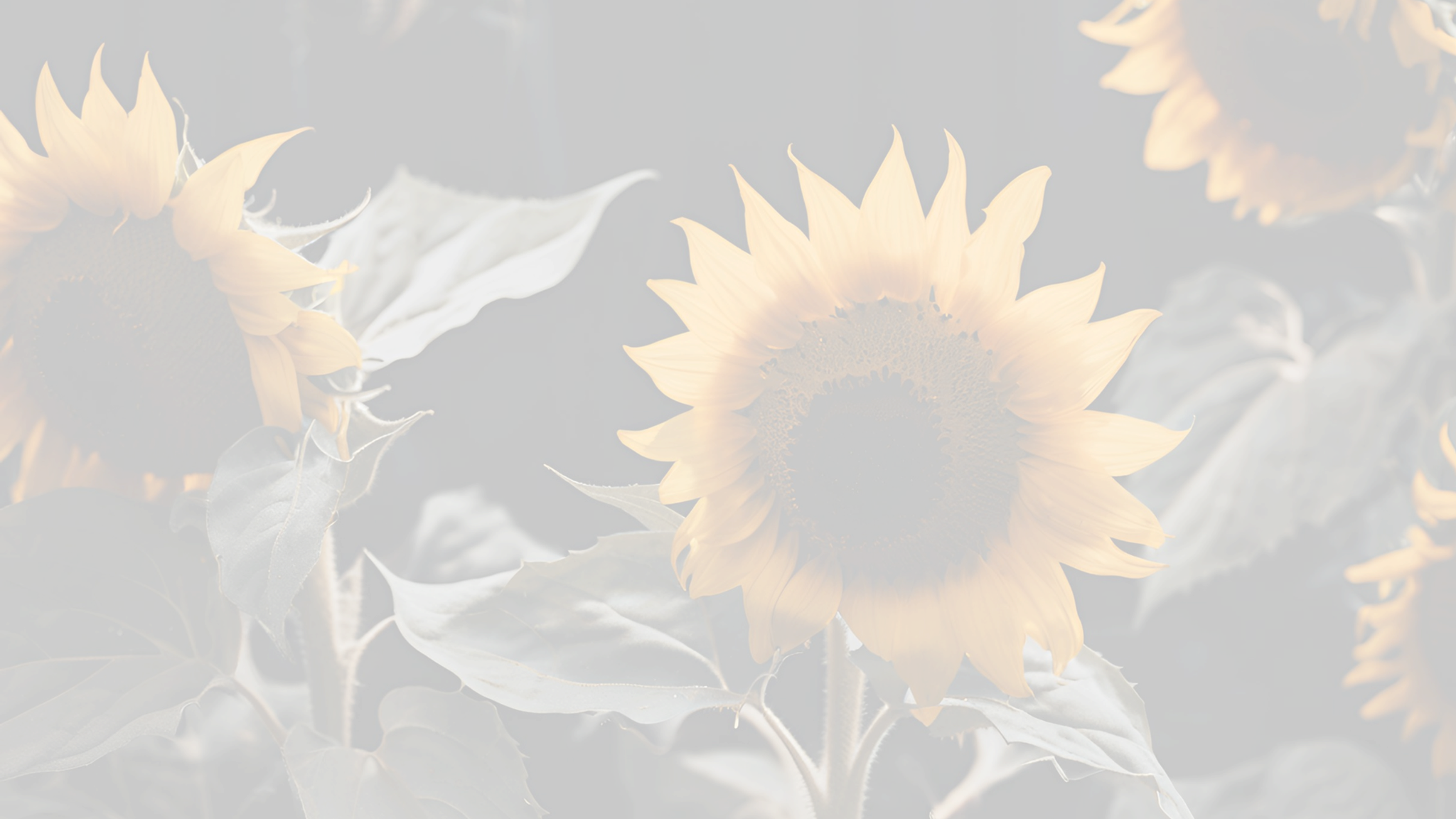 Meet the team
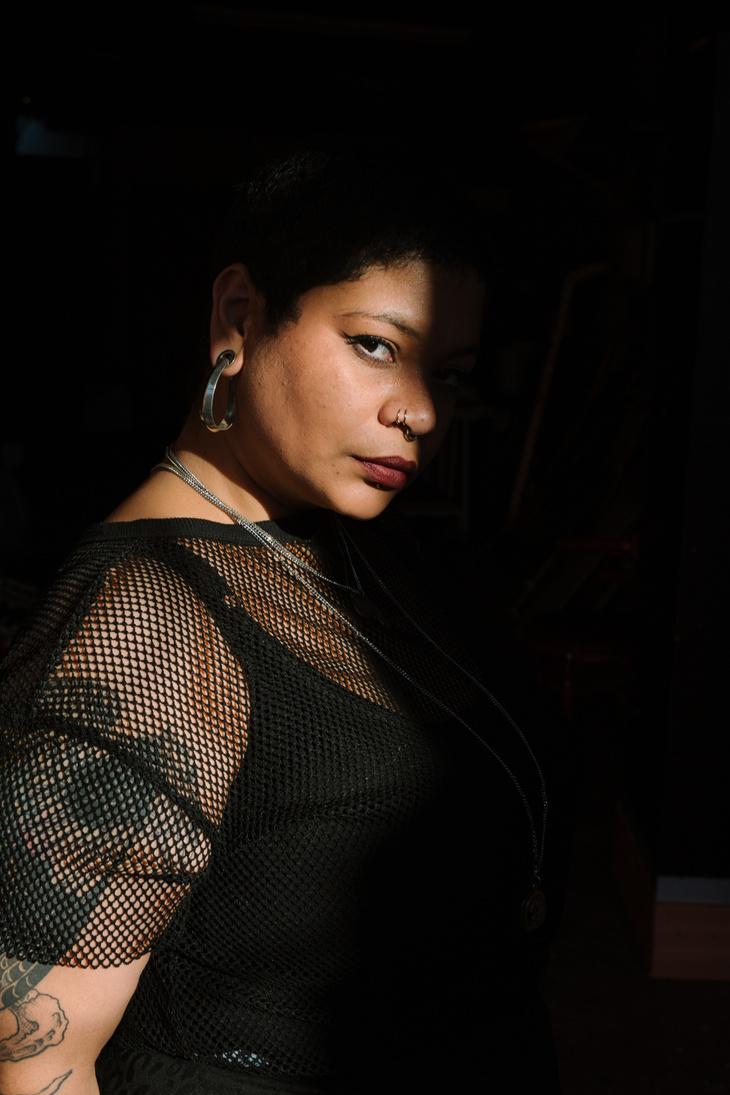 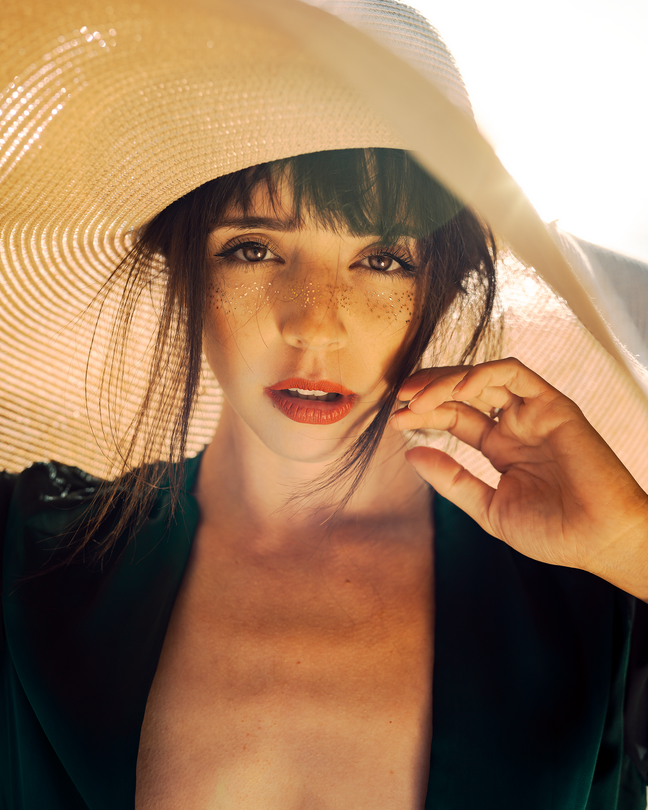 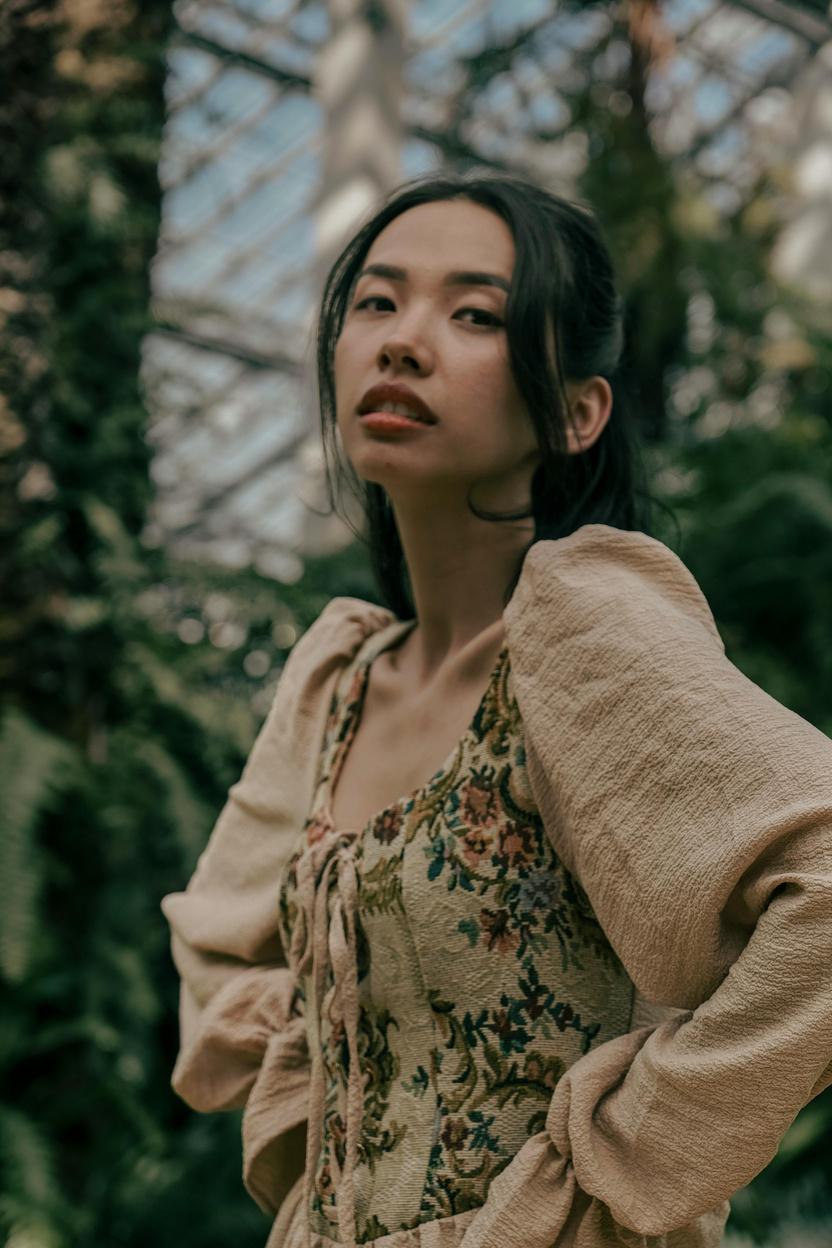 NAME
NAME
Title
Title
NAME
Title
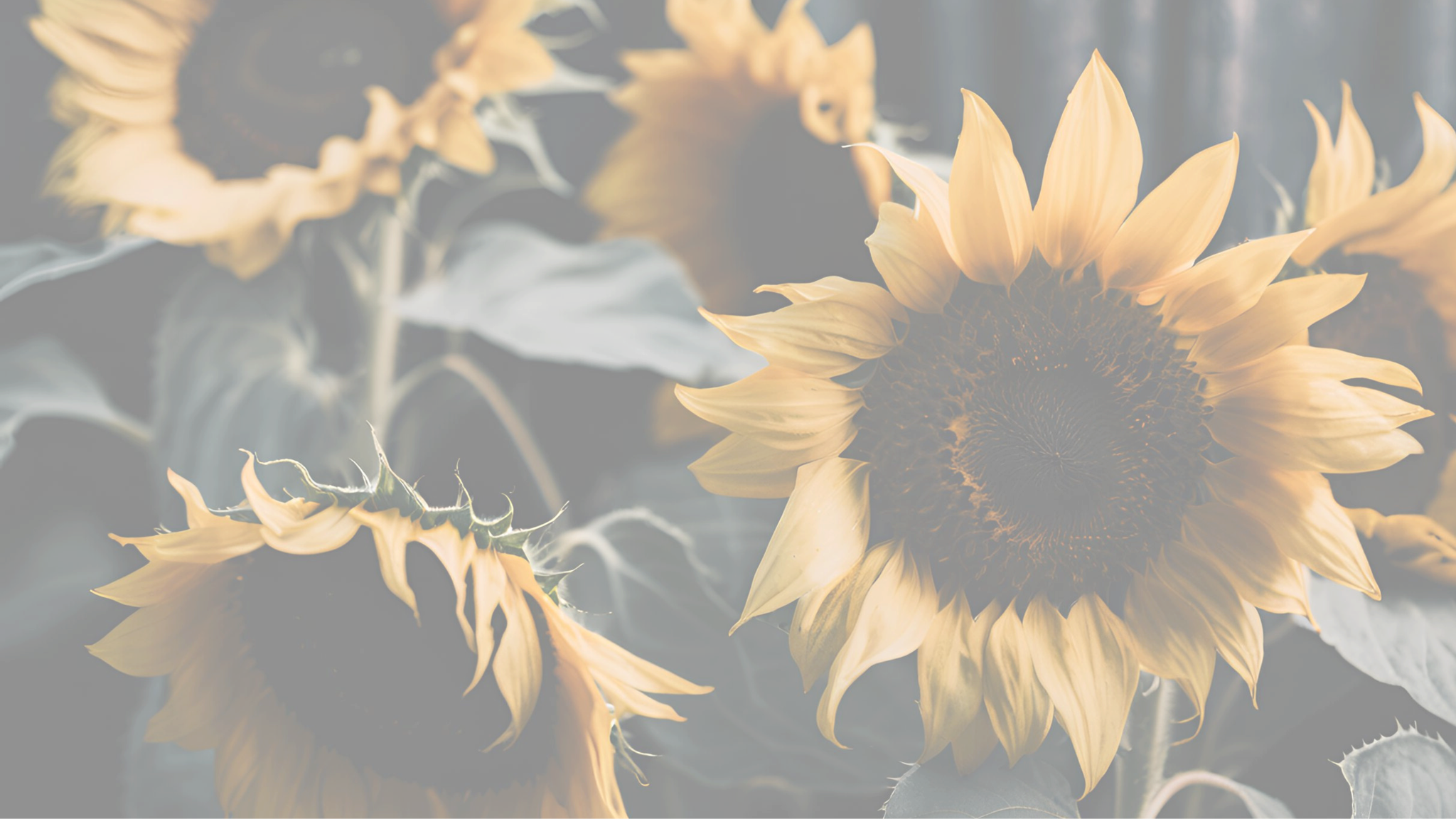 Thank you
Join us on our journey to redefine beauty standards and inspire confidence worldwide. Together, let's empower individuals to embrace their unique beauty and celebrate self-expression with [Your Cosmetics Brand].
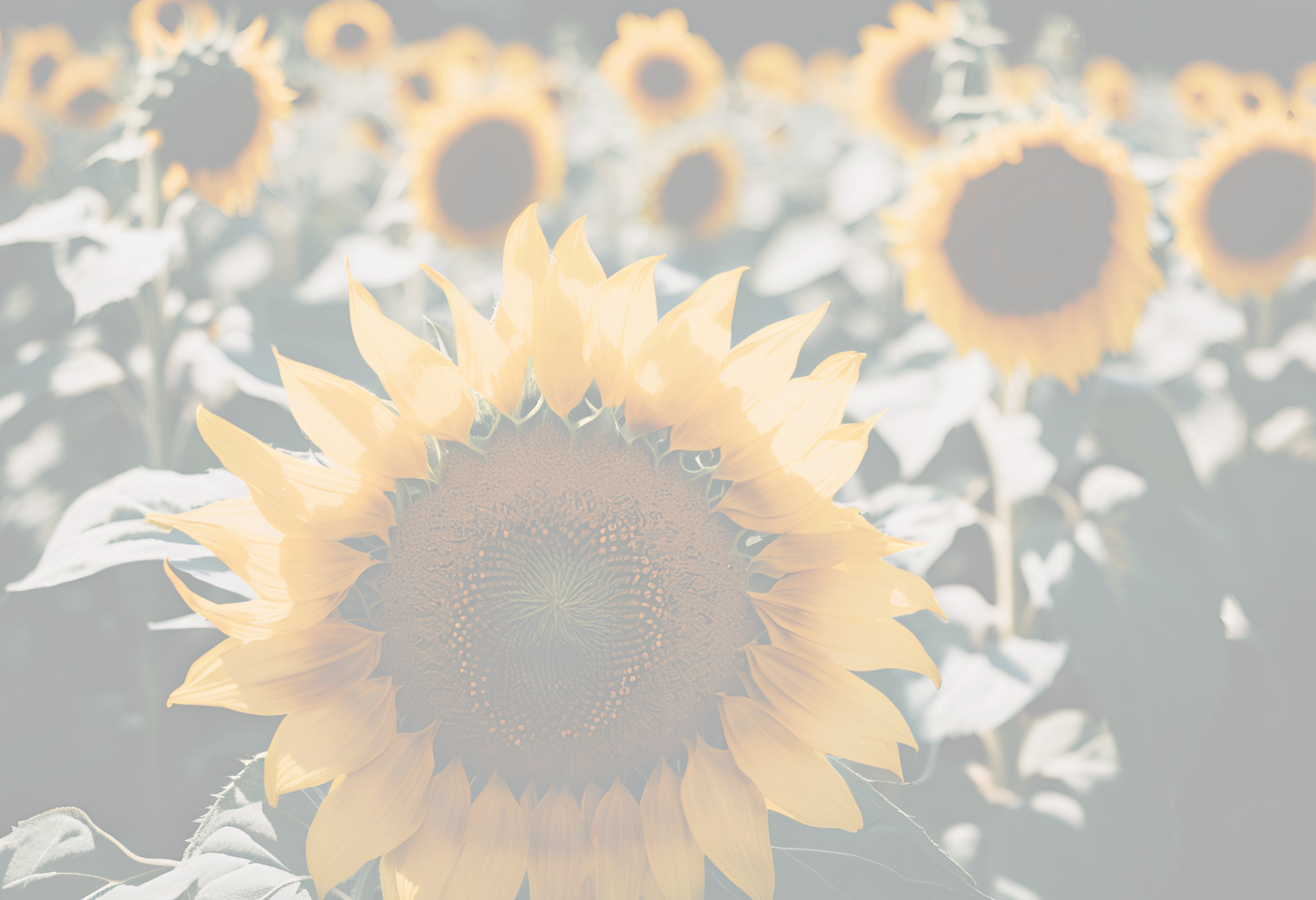 Resource Page
Use these design resources in your Canva Presentation.
Fonts
Design Elements
This presentation template
uses the following free fonts:
TITLES:
LIBRE BASKERVILLE

HEADERS:
JOSEFIN SANS

BODY COPY:
 JOSEFIN SLAB
You can find these fonts online too.
Colors
#E2991C
#FFFFFF
#000000
DON'T FORGET TO DELETE THIS PAGE BEFORE PRESENTING.
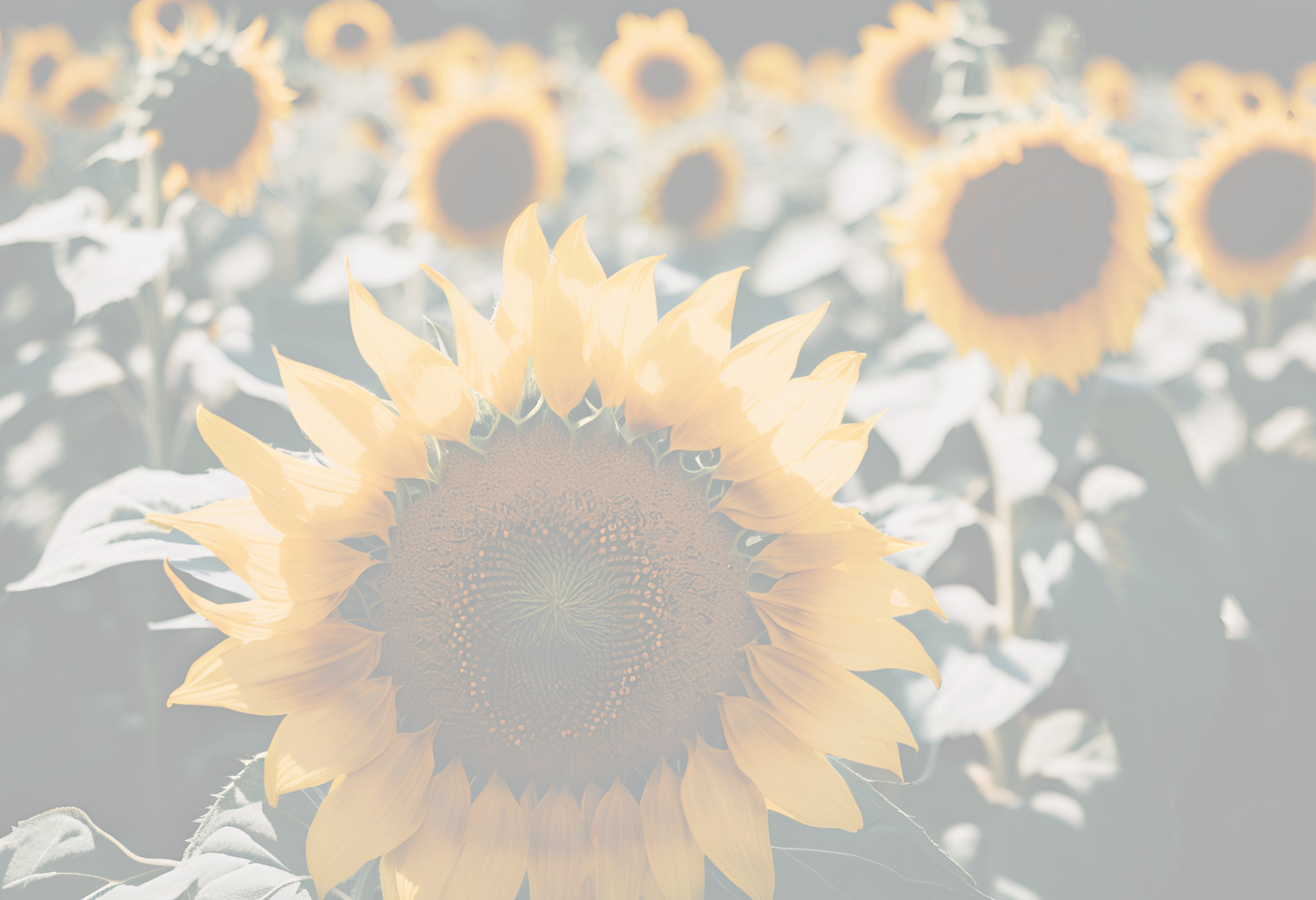 Credits
This presentation template is free for everyone to use thanks to the following:
for the presentation template
Pexels, Pixabay
for the photos
HAPPY DESIGNING!